ΕΓΚΑΙΝΙΑ  ΙΔΙΟΚΤΗΤΟΥ ΟΙΚΗΜΑΤΟΣ ΣΥΝΔΕΣΜΟΥ ΕΡΓΟΛΑΒΩΝ  ΟΙΚΟΔΟΜΩΝ ΛΕΜΕΣΟΥ
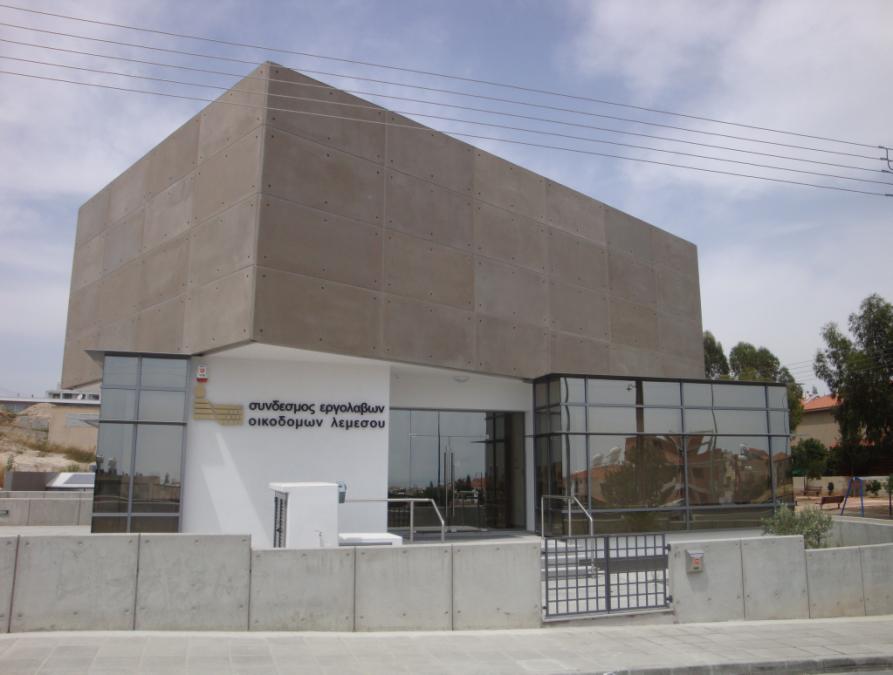 ΔΗΜΙΟΥΡΓΙΚΗ                                               ΚΑΙ ΑΝΟΔΙΚΗ ΠΟΡΕΙΑ                                   50 ΧΡΟΝΩΝ
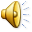 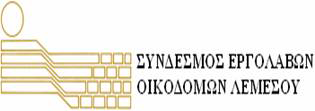 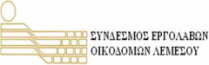 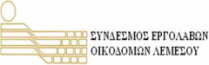 ΙΣΤΟΡΙΚΗ ΑΝΑΔΡΟΜΗ
Ο Σύνδεσμος Εργολάβων Οικοδομών Λεμεσού ιδρύεται, λίγο μετά την ίδρυση της Κυπριακής Δημοκρατίας, το  Δεκέμβριο του 1961
Αποφασίζεται η αρχική του ονομασία :
«Ένωση Εργολάβων Οικοδομών Επαρχίας Λεμεσού»
Γίνεται ή έγκριση του καταστατικού.
Εκλέγεται η πρώτη Διοικητική Επιτροπή, την οποία και απαρτίζουν:
Χρίστος Χριστίδης
Μιχάλης Ευθυβούλου
Κλεάνθης Κοιλανιώτης
Όθων Οικονομίδης
Κλεάνθης Σιλβέστρος
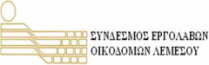 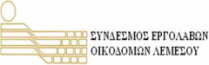 ΙΣΤΟΡΙΚΗ ΑΝΑΔΡΟΜΗ
Η εγγραφή του Συνδέσμου, σύμφωνα με τις διατάξεις του «Περί Συντεχνιών Νόμου», γίνεται στις 15 Οκτωβρίου 1962. 
Με την ίδρυση του ο Σύνδεσμος αποτελεί το μοναδικό οργανωμένο φορέα των εργοληπτών της επαρχίας Λεμεσού.     
Ο Σύνδεσμος στη συνέχεια πρωτοστατεί ως ένα από τα ιδρυτικά μέλη της Ομοσπονδίας Συνδέσμων Εργολάβων Οικοδομών Κύπρου Ο.Σ.Ε.Ο.Κ.
ΣΤΟΧΟΣ 
Η ΠΡΟΩΘΗΣΗ ΤΩΝ ΣΥΜΦΕΡΟΝΤΩΝ ΤΟΥ ΕΠΑΓΕΛΜΑΤΟΣ
--
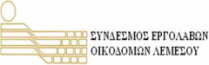 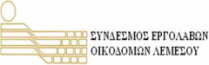 ΙΣΤΟΡΙΚΗ ΑΝΑΔΡΟΜΗ
Προέδρευσαν του Συνδέσμου: 
Όθων Οικονομίδης
Ευαγόρας Κωνσταντίνου
Όμηρος Ιορδάνους
Το σημερινό Διοικητικό Συμβούλιο απαρτίζουν:
Πρόεδρος: Πέτρος Ευλογημένος
Αντιπρόεδρος: Χάρης Ιωάννου
Γραμματέας: Γιάννης Μαρκίδης
Ταμίας: Μάριος Νεοφύτου
Εισπράκτορας: Αντωνάκης Χριστοφή
Μέλος: Σωφρόνης Ιορδάνους
Μέλος: Δημήτρης Χριστοδούλου
Σήμερα ο Σύνδεσμος απαριθμεί 276 ενεργά μέλη
--
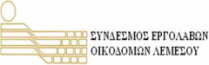 ΣΚΟΠΟΙ  ΤΟΥ  ΣΥΝΔΕΣΜΟΥ
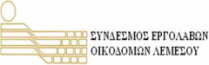 Οι κυριότεροι σκοποί του Συνδέσμου είναι:
Η βελτίωση του επαγγελματικού επιπέδου των μελών του.
Η ανάπτυξη πνεύματος αλληλεγγύης και συνεργασίας.
Η προάσπιση των κοινών συμφερόντων των μελών.
Η προαγωγή των συμφερόντων του επαγγέλματος.
Η επαγγελματική, κοινωνική, πολιτιστική και μορφωτική πρόοδος των μελών.
Η διεξαγωγή σεμιναρίων, διαλέξεων και άλλων παρόμοιων εκδηλώσεων. 
Η συνεργασία με όλους τους Επαρχιακούς Συνδέσμους Εργοληπτών .
--
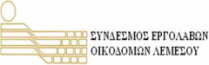 ΔΡΑΣΗ  ΚΑΙ  ΠΡΟΣΦΟΡΑ
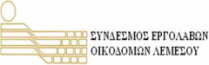 Ο Σύνδεσμος από την ίδρυση του προσφέρει συνεχώς στον κλάδο της οικοδομικής βιομηχανίας αλλά και προς την κοινωνία και την πολιτεία γενικότερα.

Πρωτίστως ανέδειξε τους εργολήπτες οικοδομών ως το βασικότερο παράγοντα στην Οικοδομική Βιομηχανία. 

Διασφαλίζει τα δικαιώματα των εργοληπτών και συνεισφέρει στην ανάπτυξη εμπιστοσύνης και αξιοπιστίας στο χώρο της δράσης τους.
-----
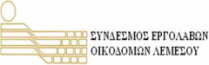 ΔΡΑΣΗ  ΚΑΙ  ΠΡΟΣΦΟΡΑ
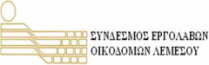 Προς την οικοδομική βιομηχανία:

Η σύναψη συμφωνίας για την κατασκευή οποιασδήποτε οικοδομής, με μέλος του Συνδέσμου μας αποτελεί τη ασφαλέστερη κίνηση για οποιονδήποτε ενδιαφερόμενο.

Παρέχει όλη την προστατευτική κάλυψη, και καθοδηγεί όλα τα εμπλεκόμενα μέρη για την αποφυγή αντιπαραθέσεων.
---
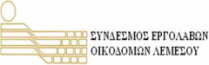 ΔΡΑΣΗ  ΚΑΙ  ΠΡΟΣΦΟΡΑ
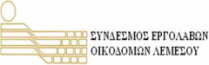 Συμμετοχή σε κοινωνικούς φορείς:
Κεντρικό Συμβούλιο της Ο.Σ.Ε.Ο.Κ.  
Επαρχιακή Συμβουλευτική Επιτροπή Ασφάλειας.
Ταμείο Προνοίας Οικοδόμων Κύπρου.
Δικαστήριο Εργατικών Διαφορών. 
Συμβούλιο Εγγραφής και Ελέγχου Εργοληπτών.
Συμβουλευτική Επιτροπή Κατασκευαστικού Τομέα.
Επιτροπή Εξέτασης Αιτήσεων για Εργοδότηση Αλλοδαπών.
Μικτή Επιτροπή Μαθητείας Λεμεσού.
Μικτή Επιτροπή Διοργάνωσης Διαγωνισμών Δεξιοτήτων Euro Skills.
-
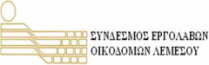 ΔΡΑΣΗ  ΚΑΙ  ΠΡΟΣΦΟΡΑ
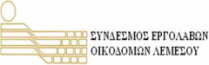 Παρέχει χρήσιμες συμβουλές και στήριξη στα μέλη του Συνδέσμου, όπως:
Συμβόλαια της ΜΕΔΣΚ (Μικτή Επιτροπή Δομικών Συμβολαίων Κύπρου). 
Υπολογισμός των τιμαριθμικών αυξήσεων  και τακτή ενημέρωση για το Δείκτη Εργατικών και το Δείκτη Τιμών Πώλησης Δομικών Υλικών.
Ενημέρωση για τις  πρόνοιες των Συλλογικών Συμβάσεων με τους εργαζόμενους  και τις συντεχνίες.
Απαντήσεις σε οποιεσδήποτε απορίες πάνω σε επαγγελματικά προβλήματα.
----
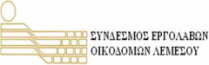 ΔΡΑΣΗ  ΚΑΙ  ΠΡΟΣΦΟΡΑ
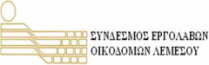 Για την πρόοδο του κλάδου των εργοληπτών :
Καταβάλει άοκνες προσπάθειες ώστε να ενημερώνει τα μέλη του για τις εξελίξεις σε ζητήματα που αφορούν την Οικοδομική Βιομηχανία.
Προσπαθεί να εντοπίσει και να καταγγείλει παρανομίες και παρατυπίες σε σχέση με τις εργασίες του κλάδου. 
Προστατεύει τους εργολάβους από τη δημιουργία μονοπωλιακών καταστάσεων.
Διοργανώνει εκδηλώσεις μεταξύ των μελών του για ενδυνάμωση των σχέσεών τους. 
--
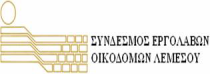 ΔΡΑΣΗ  ΚΑΙ  ΠΡΟΣΦΟΡΑ
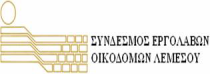 Επιμόρφωση και ενημέρωση μελών:
Διοργάνωση Σεμιναρίων.
    Με σκοπό την επαγγελματική ανέλιξη και κατάρτιση, των εργοληπτών και του προσωπικού τους.
Διαλέξεις  
   Για θέματα που αφορούν τον κλάδο της Οικοδομικής Βιομηχανίας.
Ενημερωτικές Συναντήσεις
   Για πληροφόρηση των μελών σε θέματα Νομοθεσίας, Συλλογικών Συμβάσεων και άλλων ζητημάτων που αφορούν τον κλάδο των εργοληπτών και τις δραστηριότητες του Συνδέσμου.

--
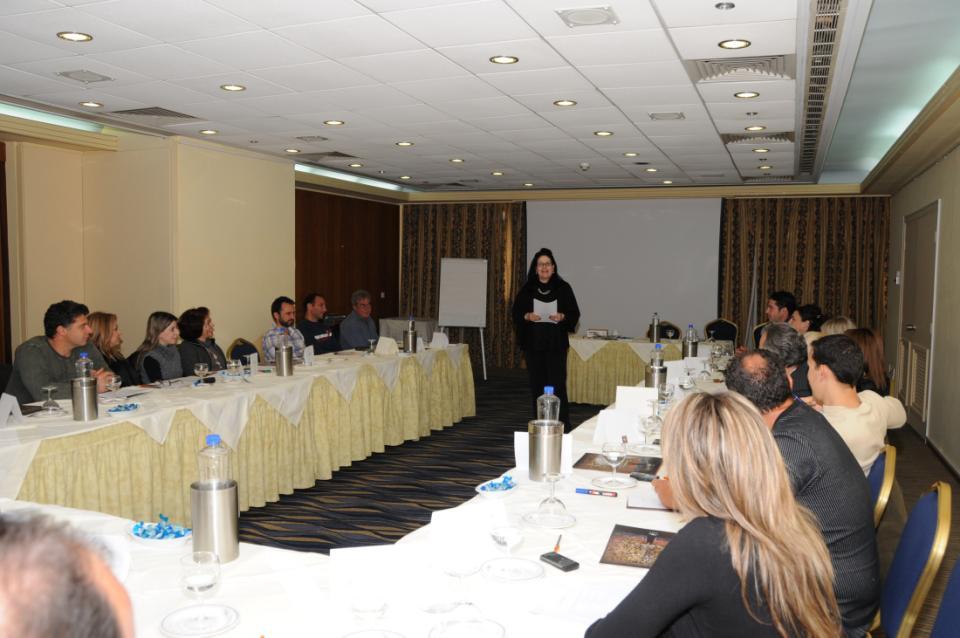 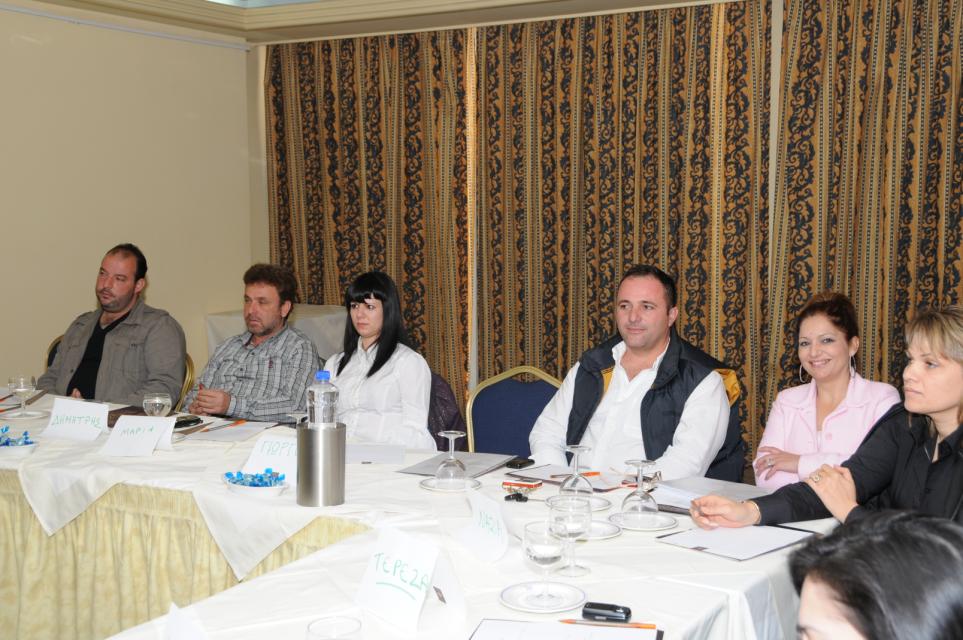 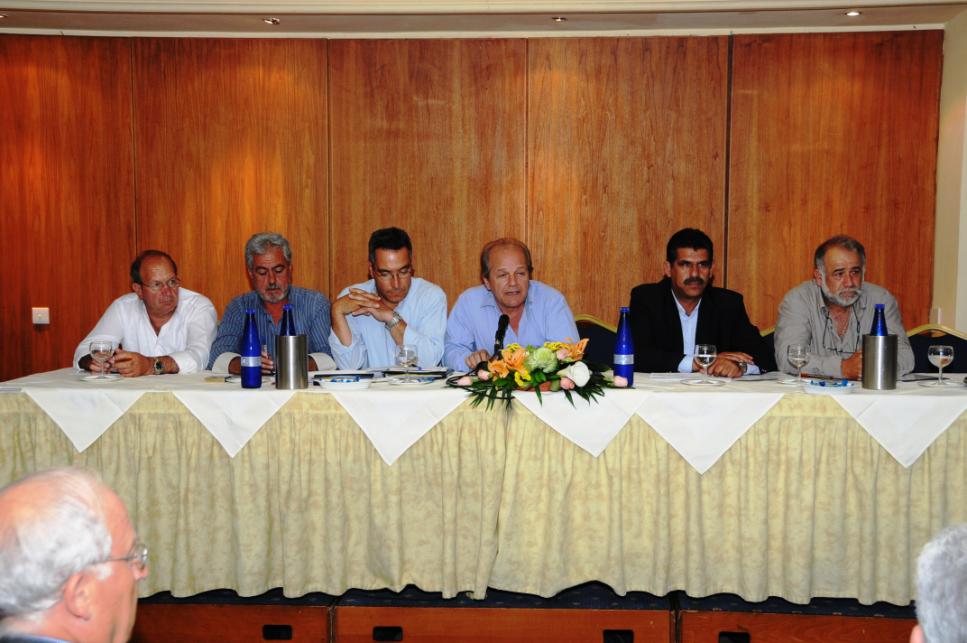 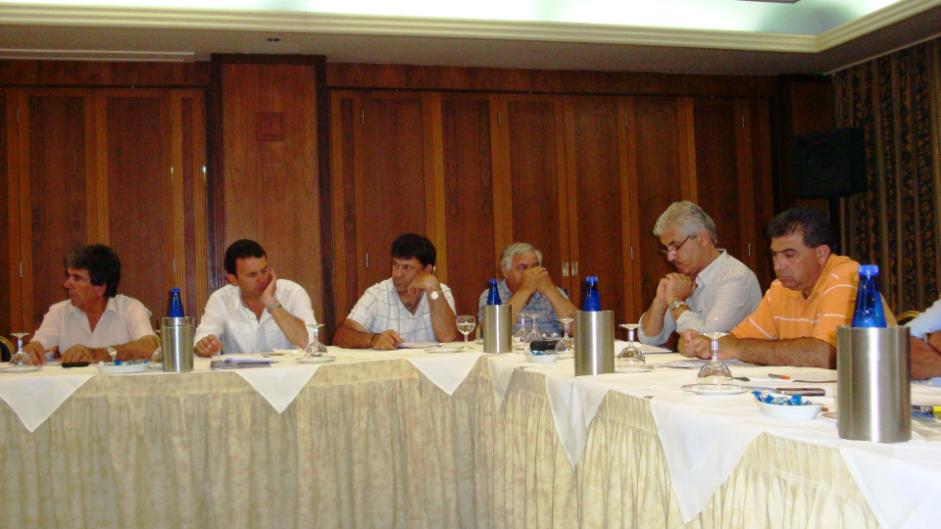 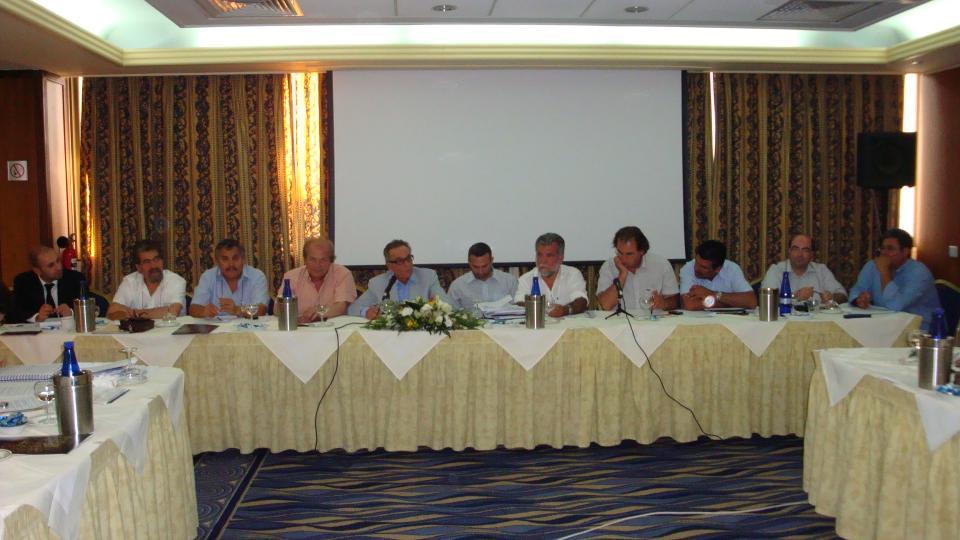 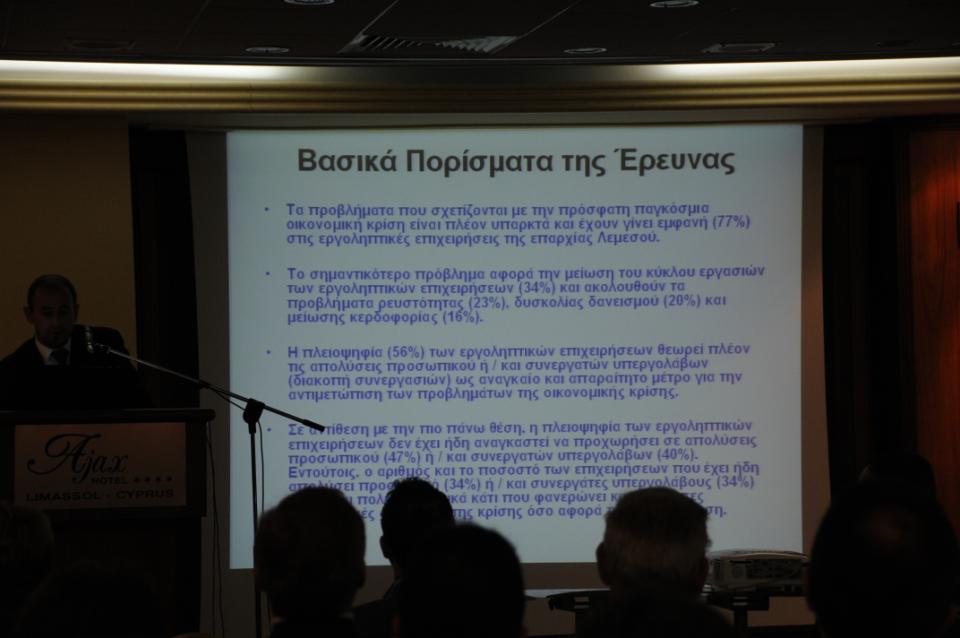 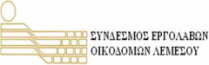 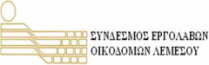 ΔΡΑΣΗ  ΚΑΙ  ΠΡΟΣΦΟΡΑ
Ετήσιες Γενικές Συνελεύσεις:

Κάθε χρόνο ο Σύνδεσμος διενεργεί  Ετήσια Γενική Συνέλευση.
Στη γενική Συνέλευση γίνεται ο απολογισμός της δράσης του Συνδέσμου.
Συζητούνται τα τρέχοντα ζητήματα που απασχολούν τον κλάδο.
Λαμβάνονται αποφάσεις  και τίθενται οι κατευθυντήριες γραμμές για την περαιτέρω δράση του Συνδέσμου.




-----
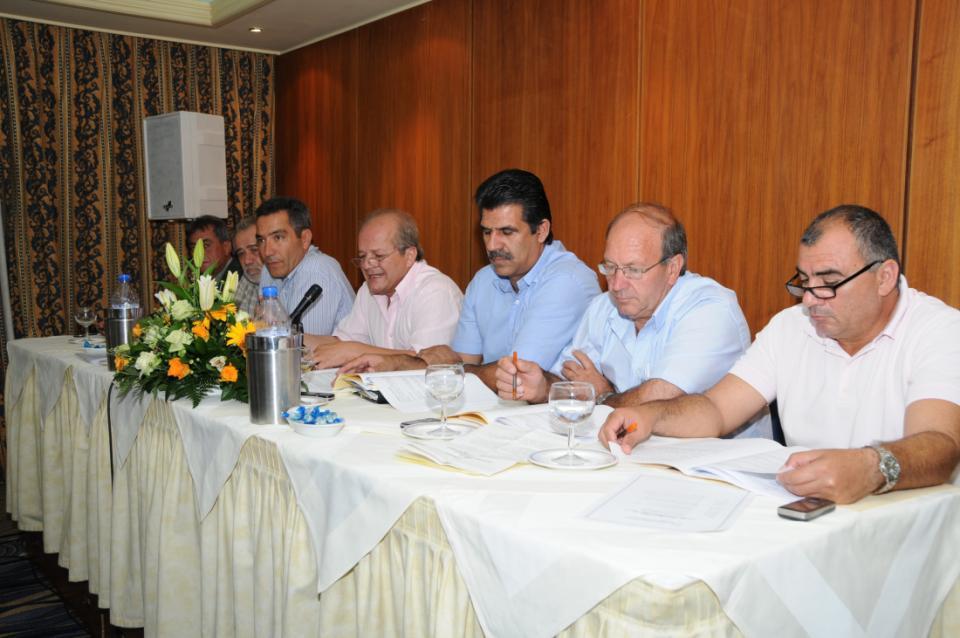 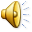 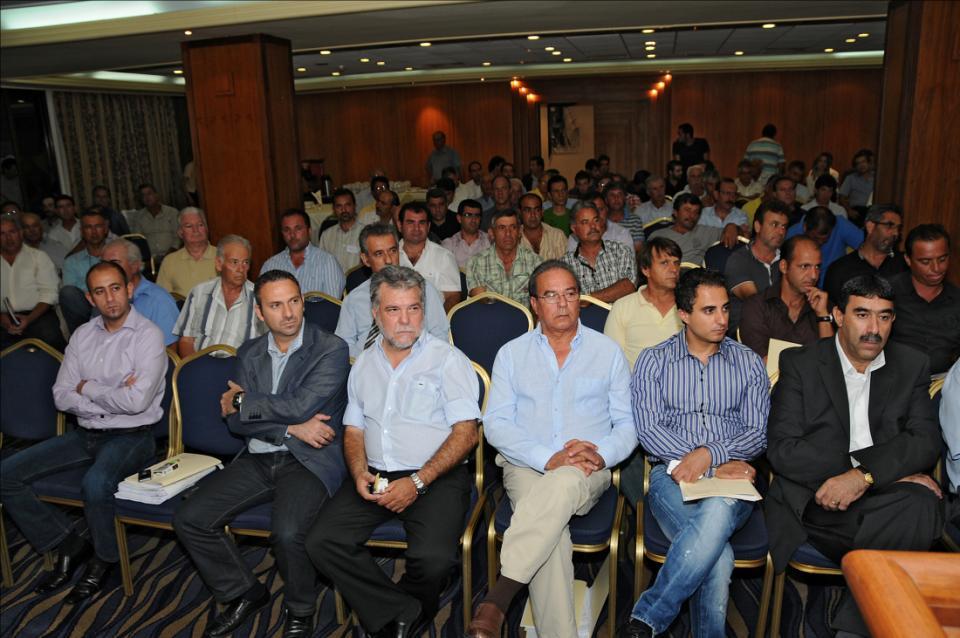 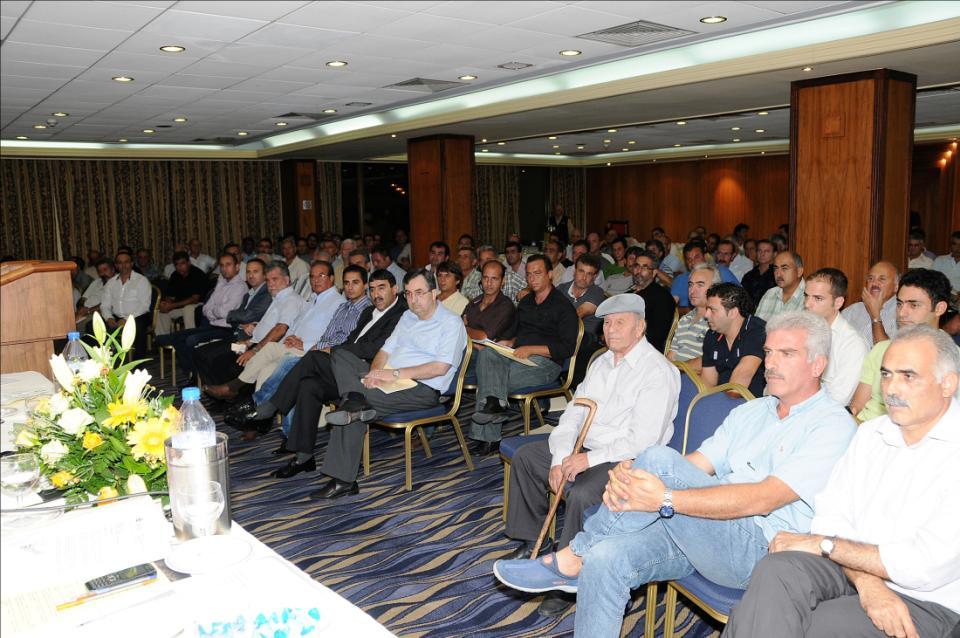 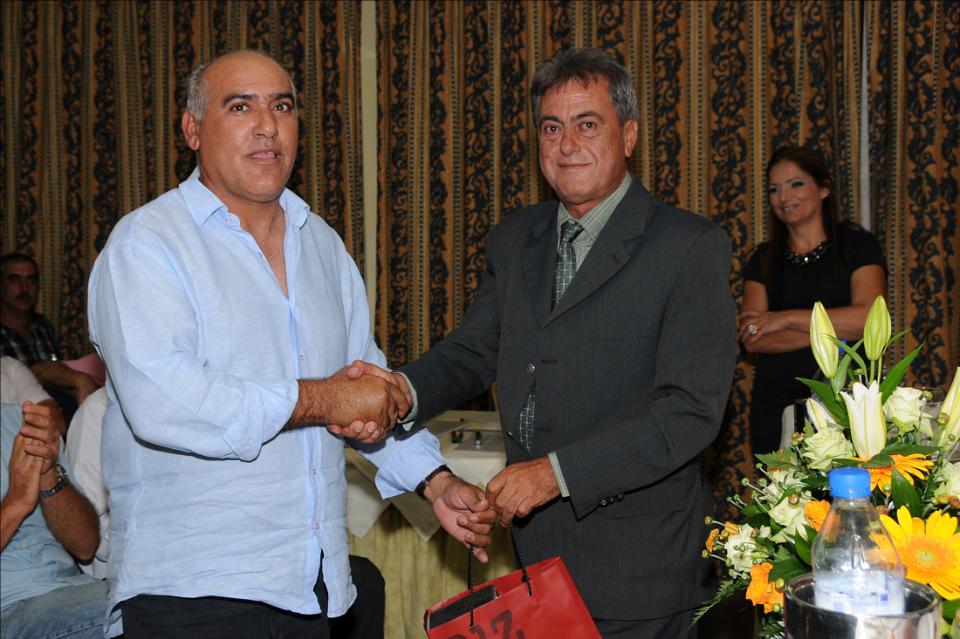 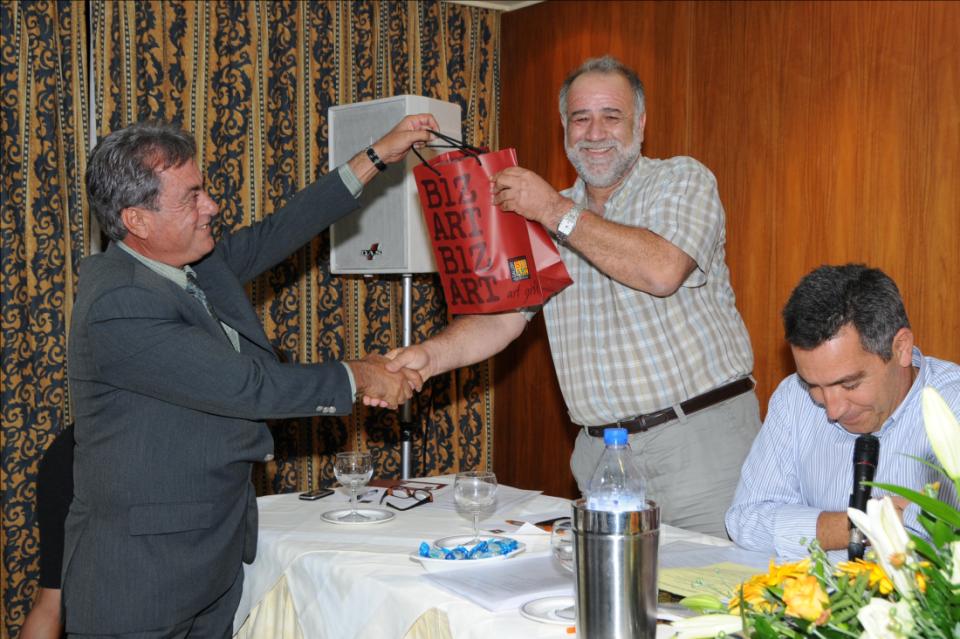 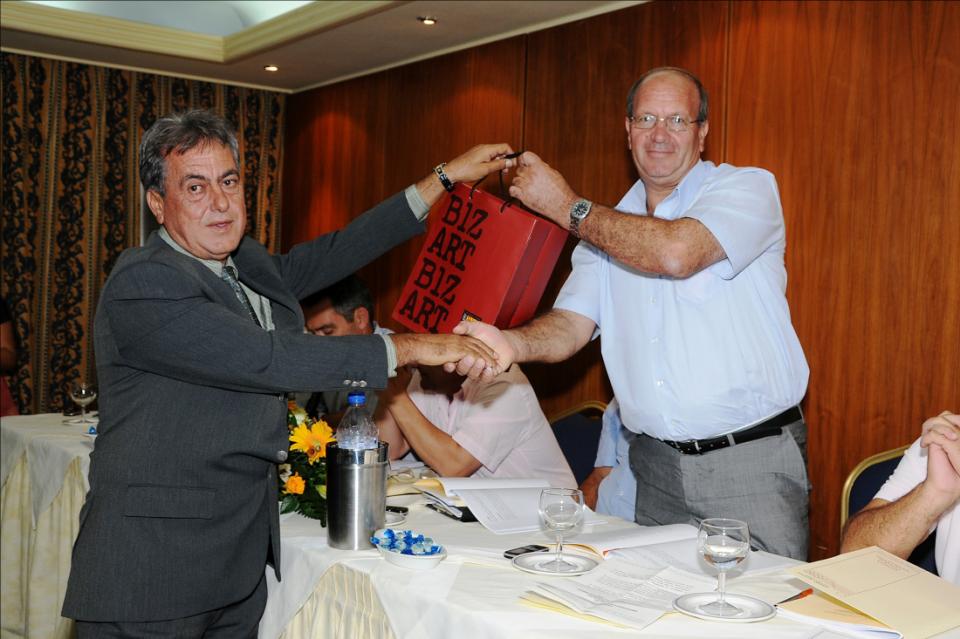 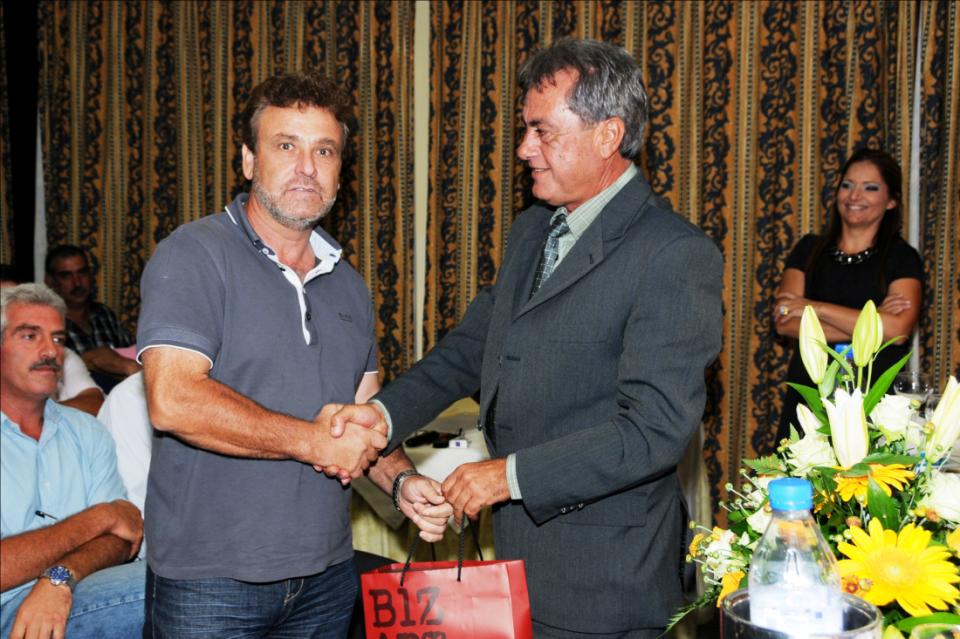 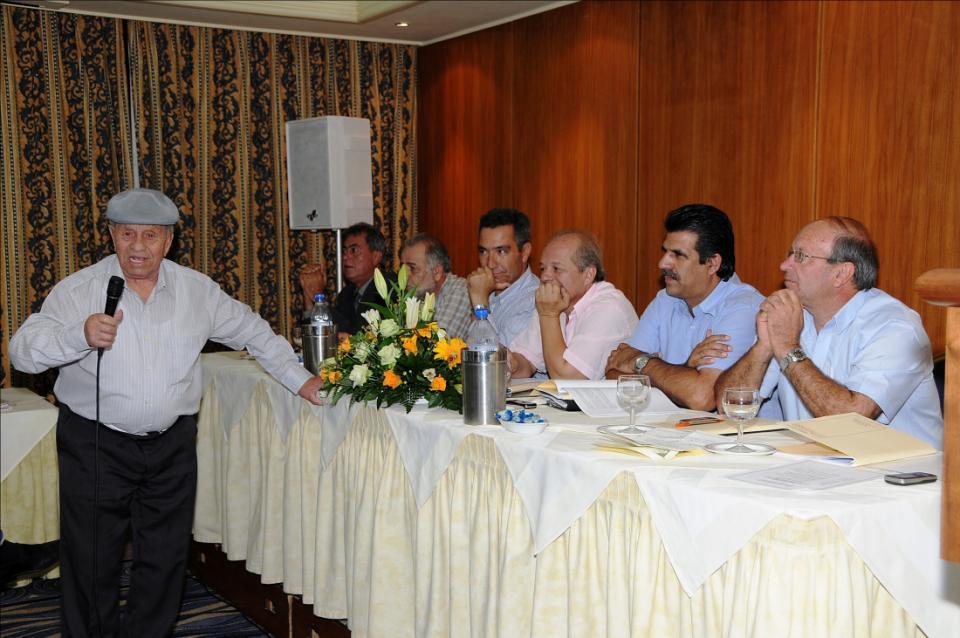 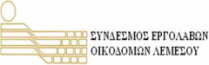 ΔΡΑΣΗ  ΚΑΙ  ΠΡΟΣΦΟΡΑ
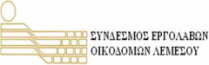 Ετήσιος χορός:

Διοργανώνεται κάθε χρόνο με μεγάλη επιτυχία ο ετήσιος χορός του Συνδέσμου.

Σκοπός είναι η συνεύρεση των μελών και των συνεργατών τους και η σύσφιξη των σχέσεών τους.

Ο χορός αποτελεί ένα από τα κυριότερα κοσμικά γεγονότα της πόλης μας.

Συμβάλλει ουσιαστικά στην οικονομική ενίσχυση του Συνδέσμου.

-----
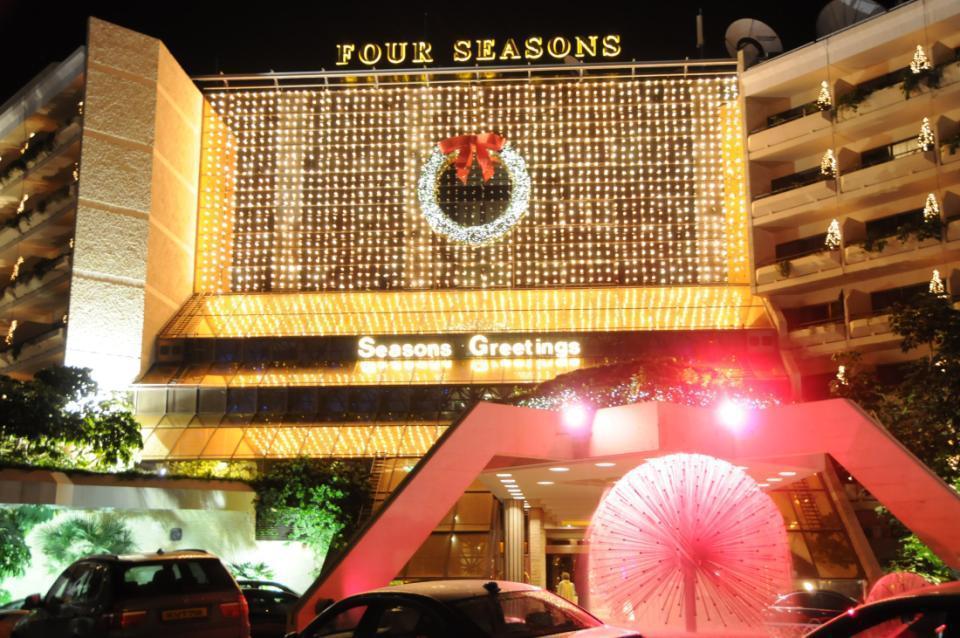 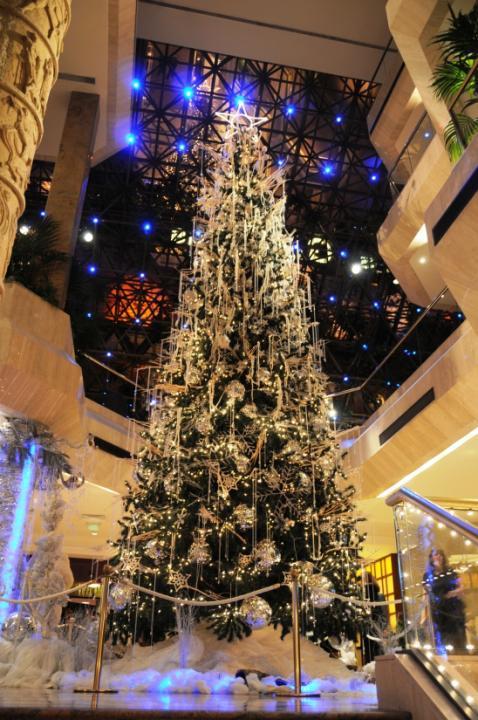 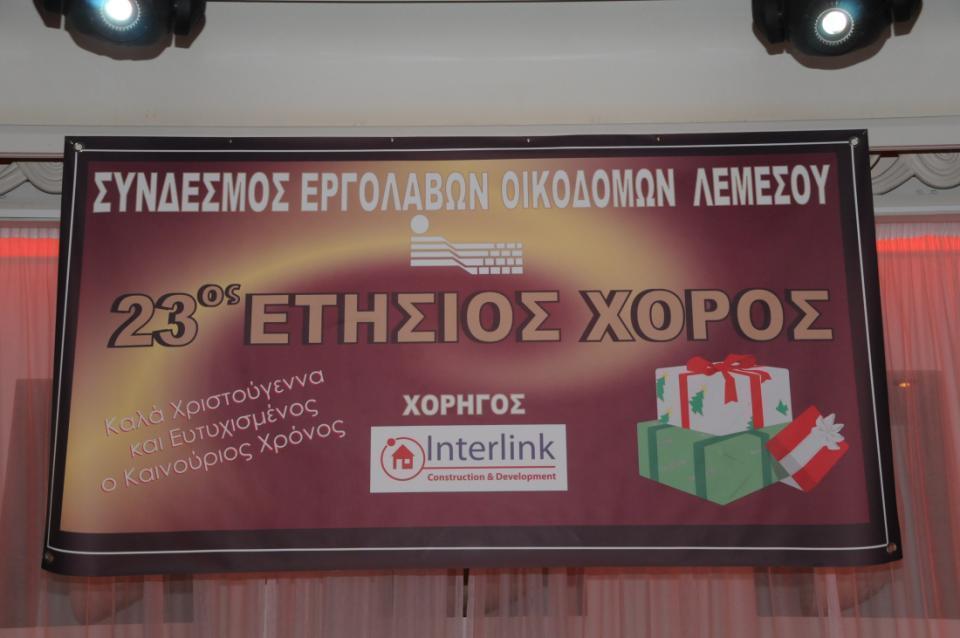 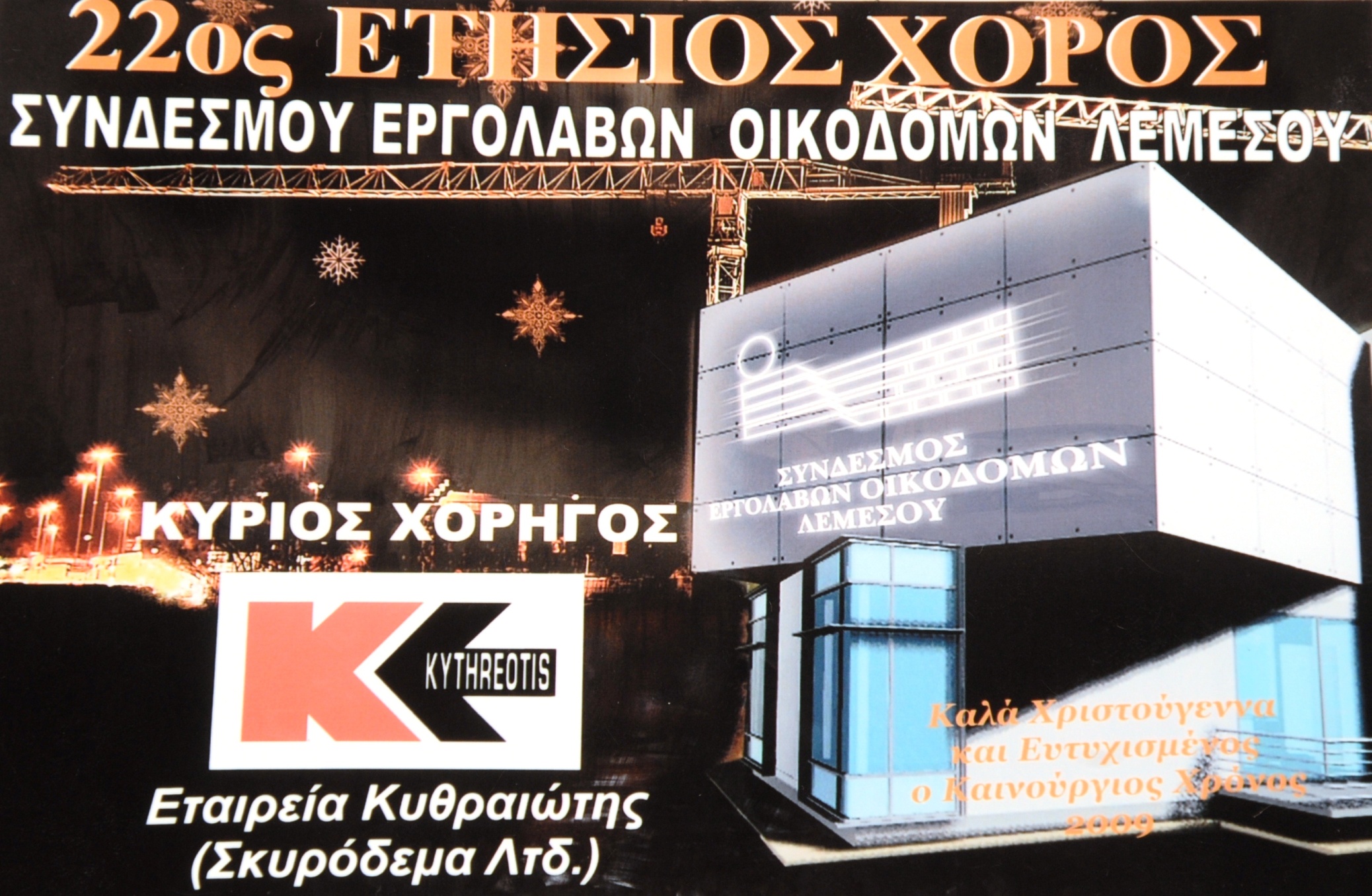 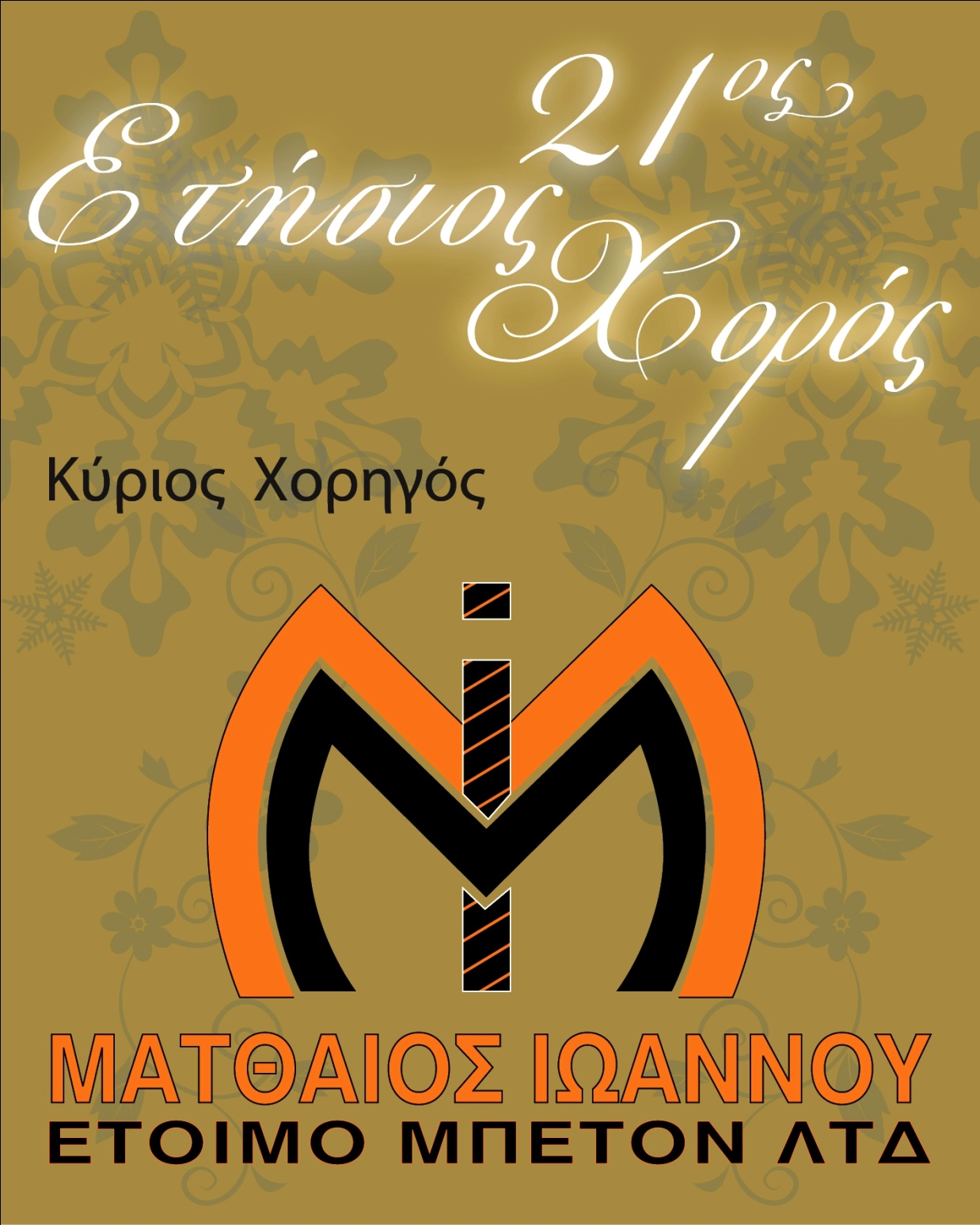 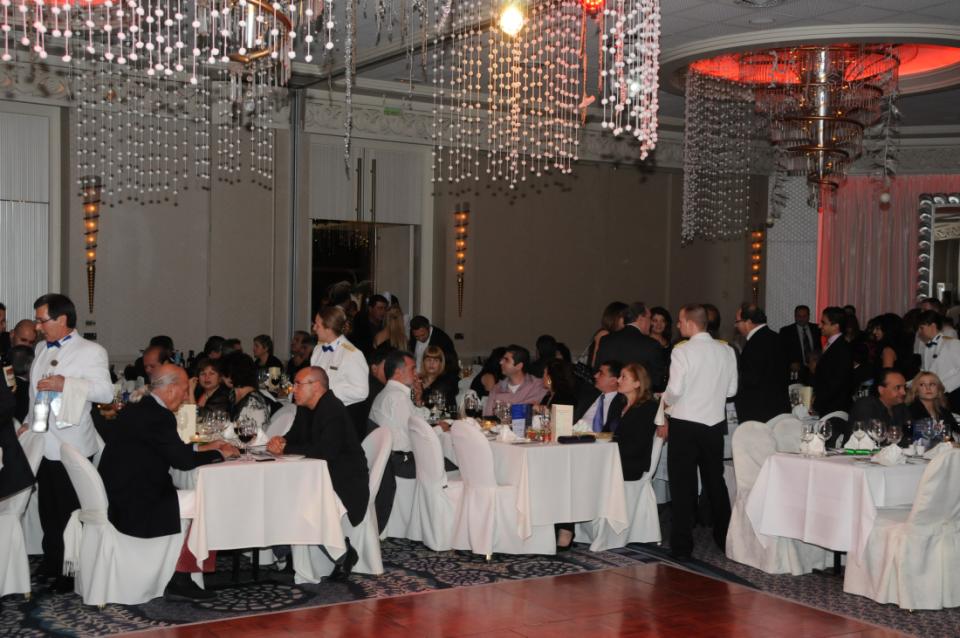 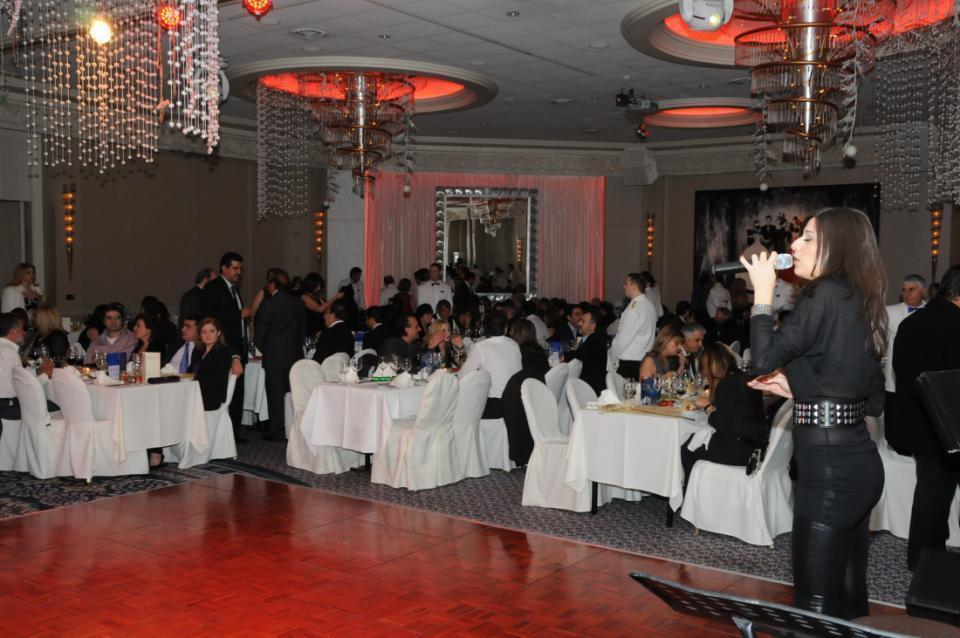 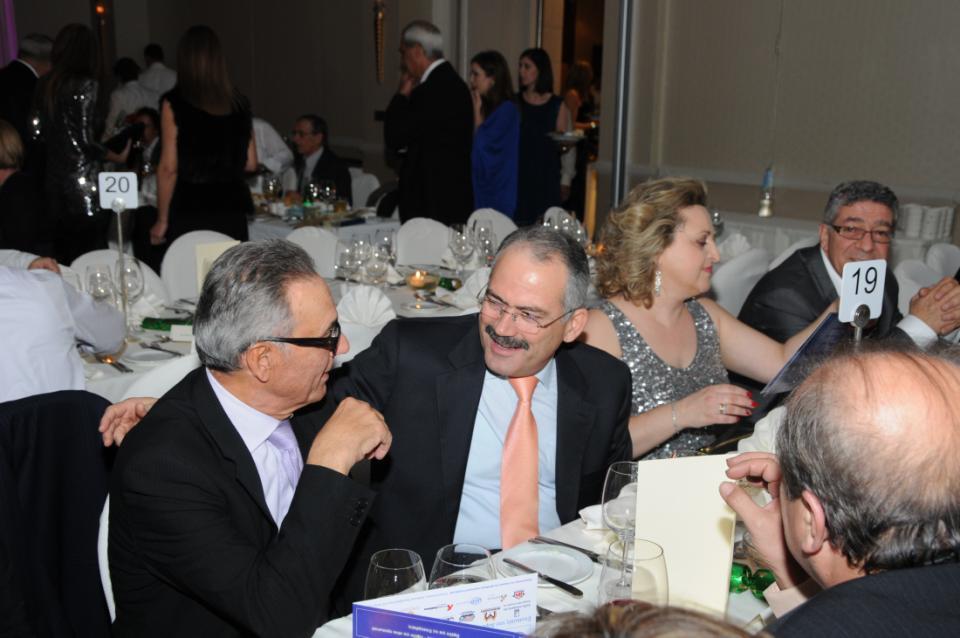 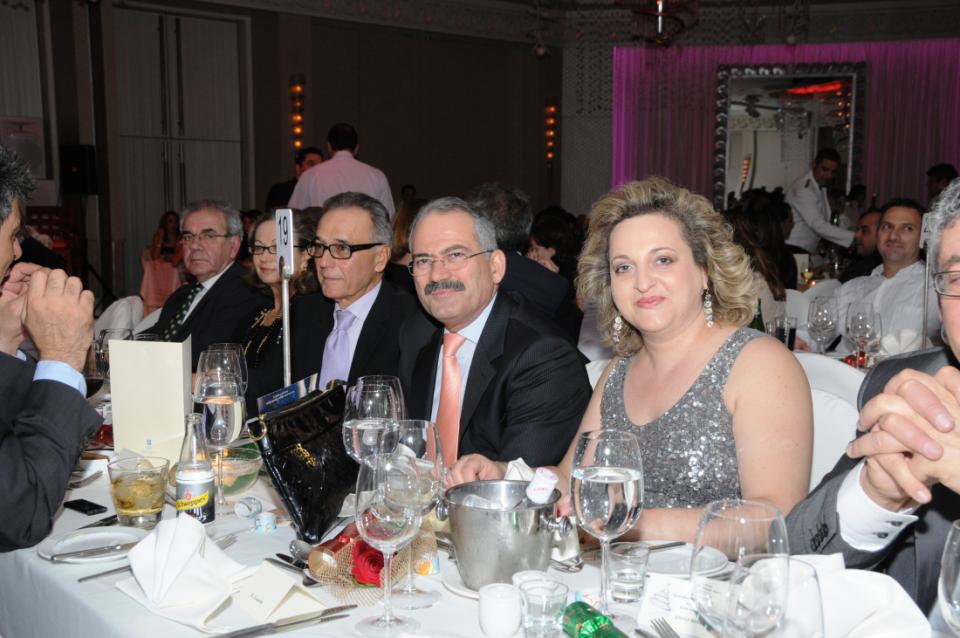 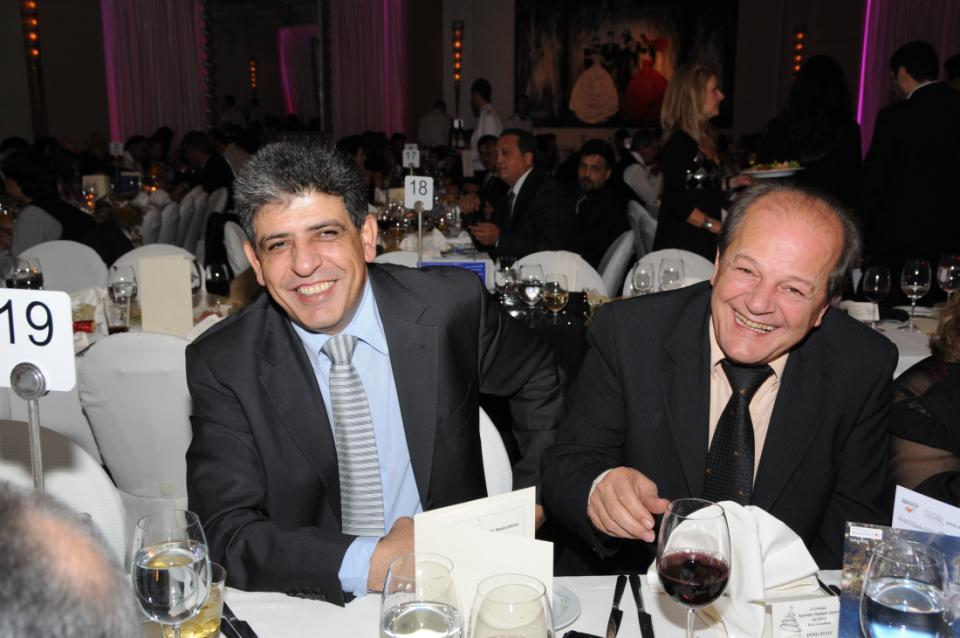 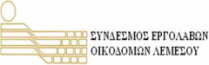 ΔΡΑΣΗ  ΚΑΙ  ΠΡΟΣΦΟΡΑ
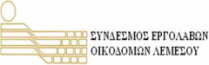 Προς την κοινωνία:

Βράβευση των αριστούχων μαθητων στον κλάδο της Πολιτικής Μηχανικής και Αρχιτεκτονικής της Β΄ Τεχνικής Σχολής Λεμεσού. 

Τα βραβεία αυτά δείχνουν το έμπρακτο ενδιαφέρον του Συνδέσμου για την Τεχνική Εκπαίδευση.

-------
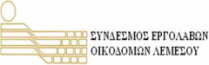 ΔΡΑΣΗ  ΚΑΙ  ΠΡΟΣΦΟΡΑ
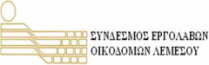 Προς την κοινωνία:

«Ετήσια Αιμοδοσία»

Ο Σύνδεσμός μας έχει καθιερώσει το θεσμό της διεξαγωγής Ετήσιας Αιμοδοσίας.

 Η Αιμοδοσία γίνεται σε συνεννόηση  με τη Συντονιστική Επιτροπή Αιμοδοσίας-Διαφωτίσεως Λεμεσού.

 Από την προσφορά  του διοικητικού και εργατικού προσωπικό των μελών μας συγκεντρώνονται περισσότερες από 200 φιάλες αίματος.


-----------
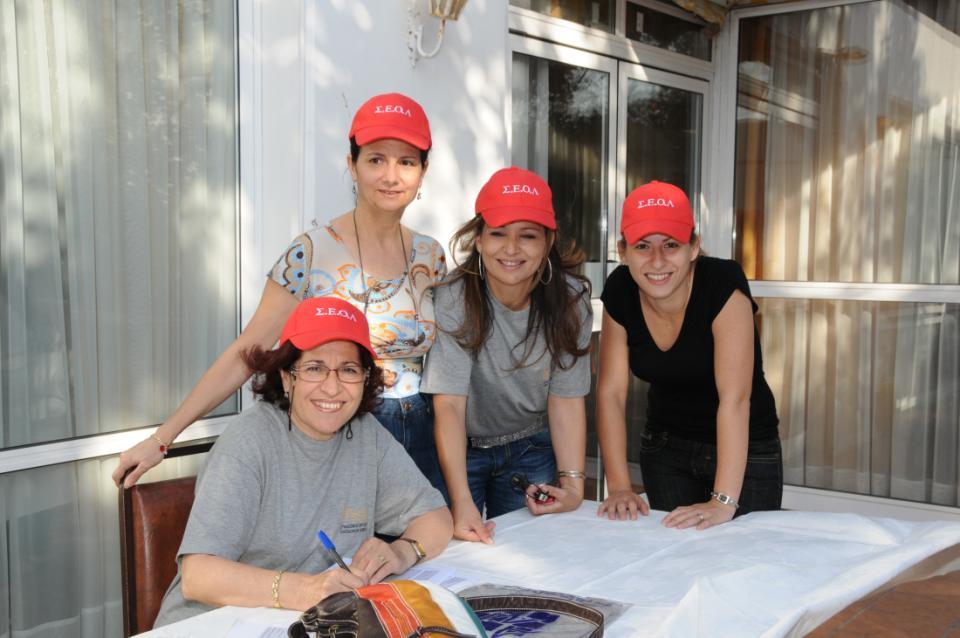 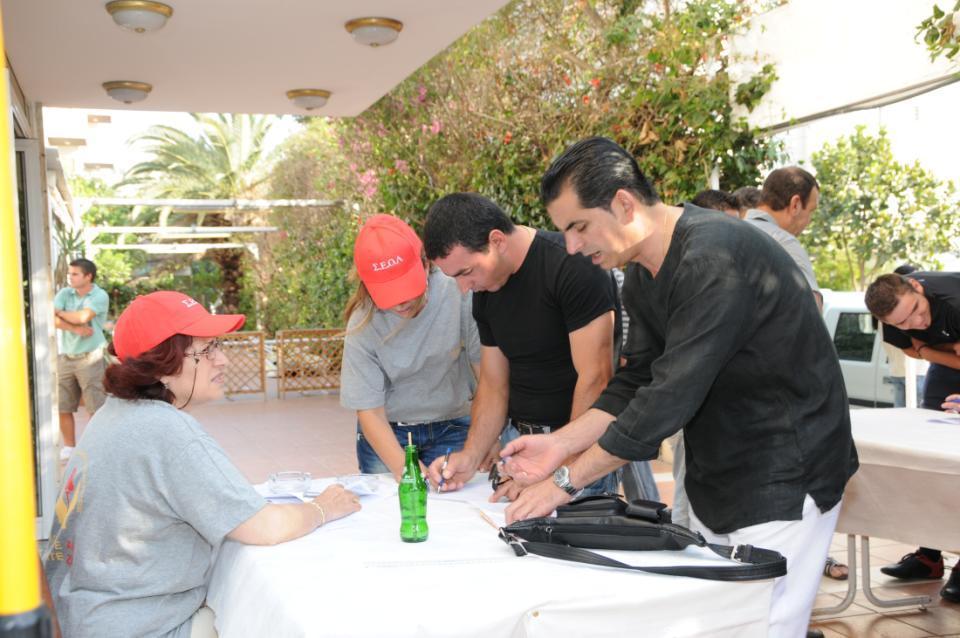 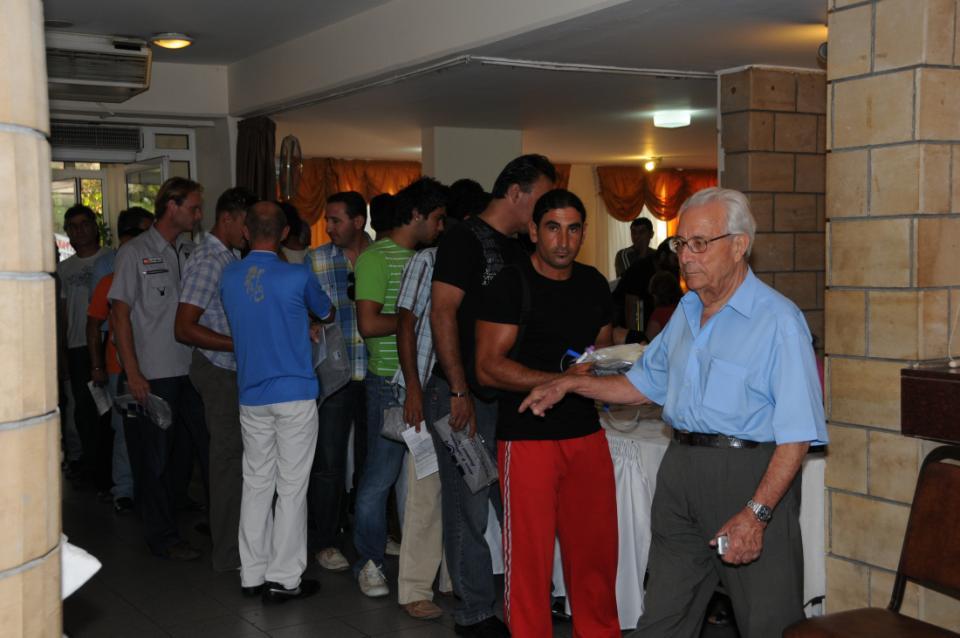 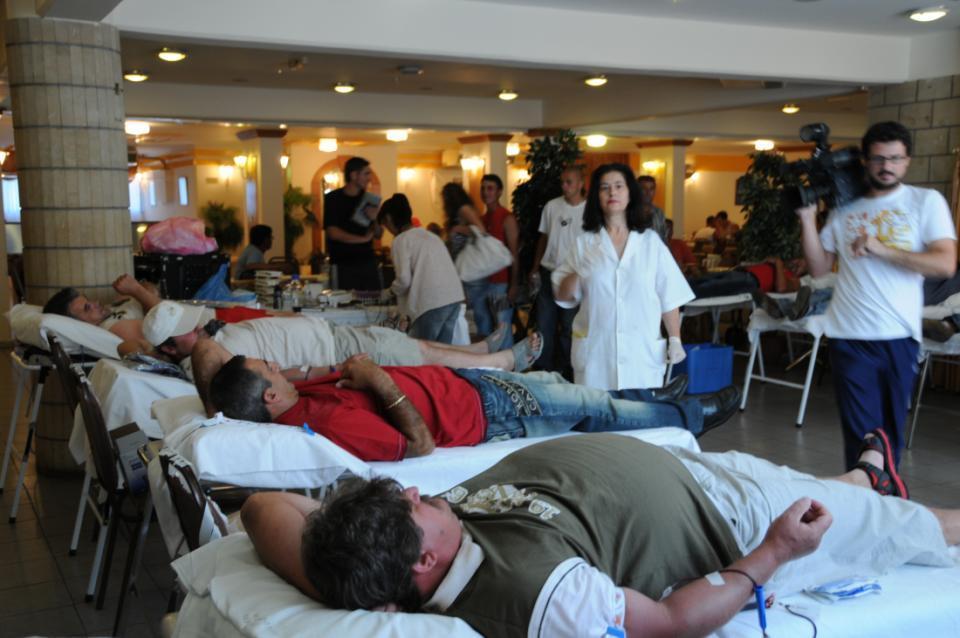 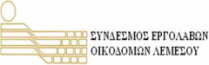 ΔΡΑΣΗ  ΚΑΙ  ΠΡΟΣΦΟΡΑ
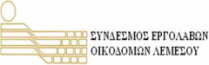 Προς την κοινωνία:

Συνεισφορά στην ανοικοδόμηση της Φιγαλίας

Στα πλαίσια της προσπάθειας της ΟΣΕΟΚ για βοήθεια στους πυρόπληκτους αδελφούς μας.

Ο Σύνδεσμός μας έχει συνεισφέρει τόσο οικονομικά όσο και ηθικά στις προσπάθειες για ανακούφιση των πληγέντων από τις πυρκαγιές στην  Ελλάδα.

Ο πρόεδρος και μέλη του Συνδέσμου μας ήταν παρόντες στην τελετή παράδοσης των έργων. 
----
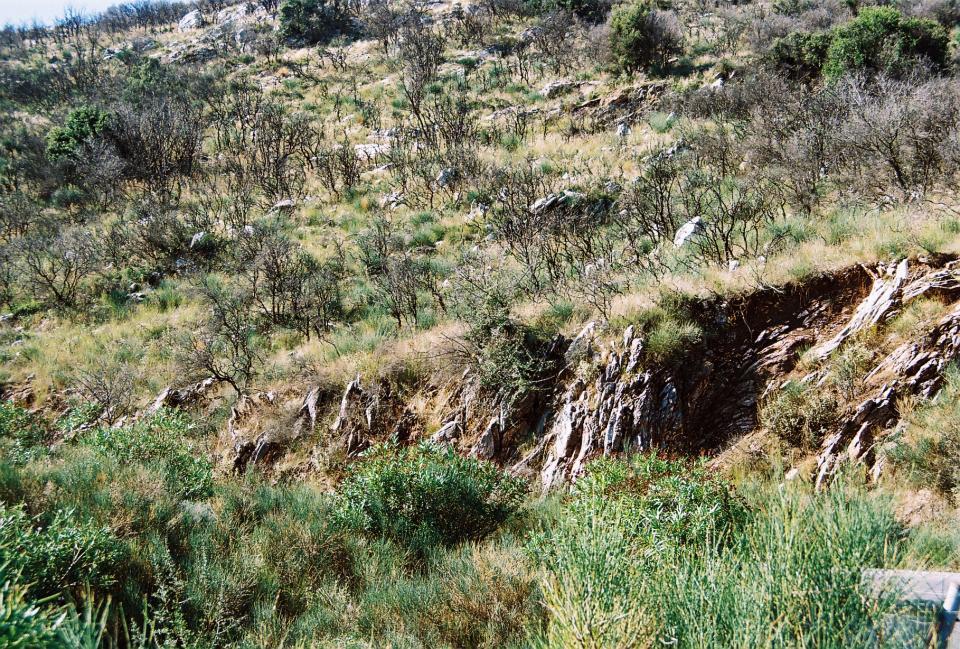 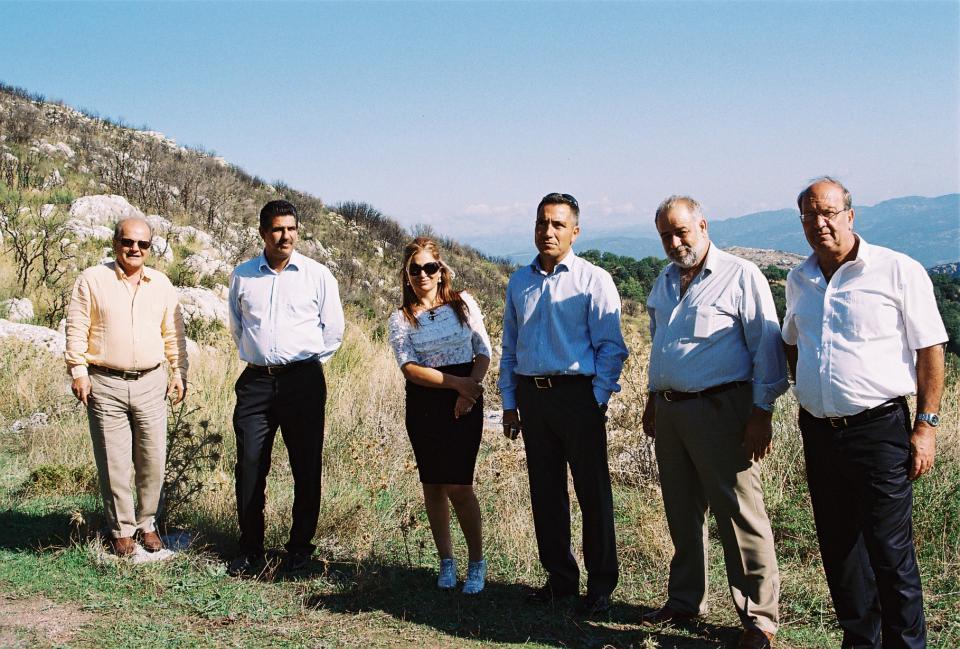 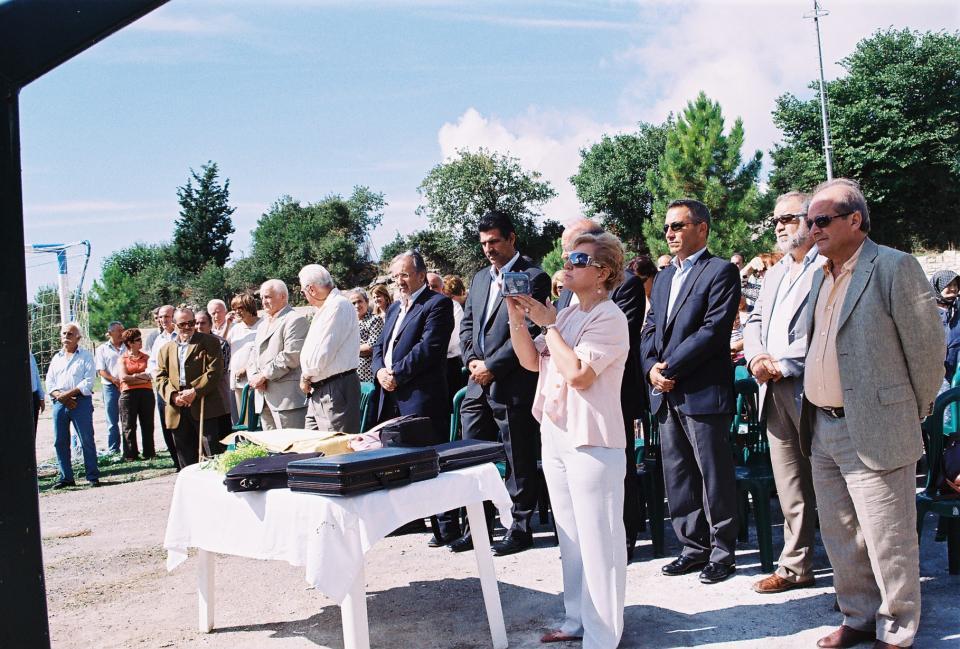 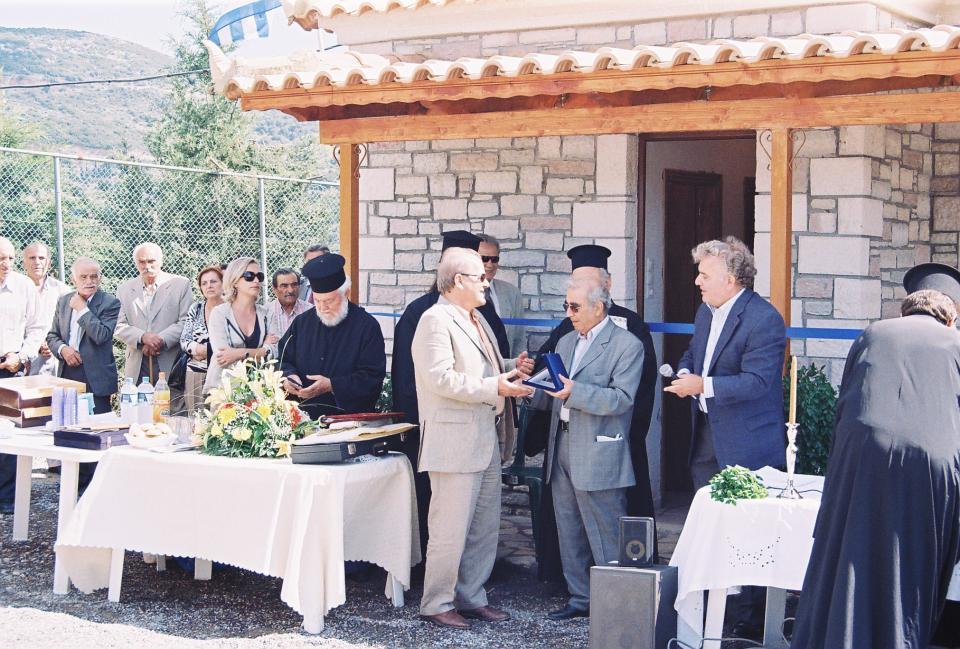 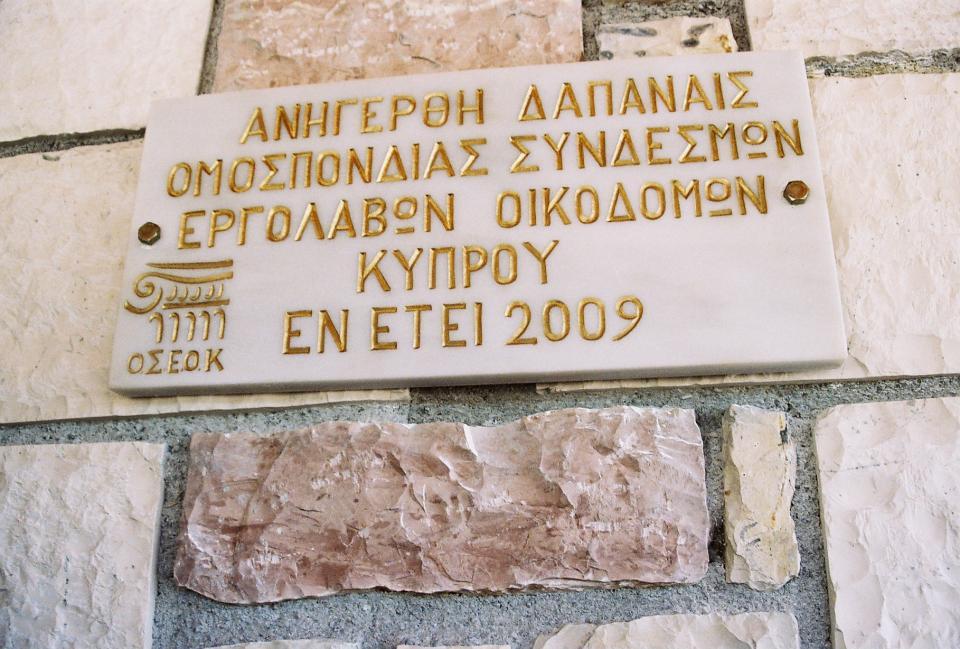 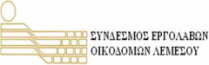 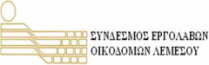 ΔΡΑΣΗ  ΚΑΙ  ΠΡΟΣΦΟΡΑ
Φιλοξενία Πανευρωπαϊκού Συνεδρίου  FIEC:

Στις 27- 29 Μαΐου του 2010 η ΟΣΕΟΚ φιλοξένησε στην Κύπρο το 8ο  Πανευρωπαϊκό  Συνέδριο της FIEC.



Το  συνέδριο επικεντρώθηκε στα ζητήματα:
Της αειφόρου ανάπτυξης
Της διαχείρισης του νερού
Τις κλιματικές αλλαγές στον πλανήτη μας.
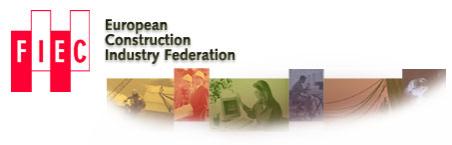 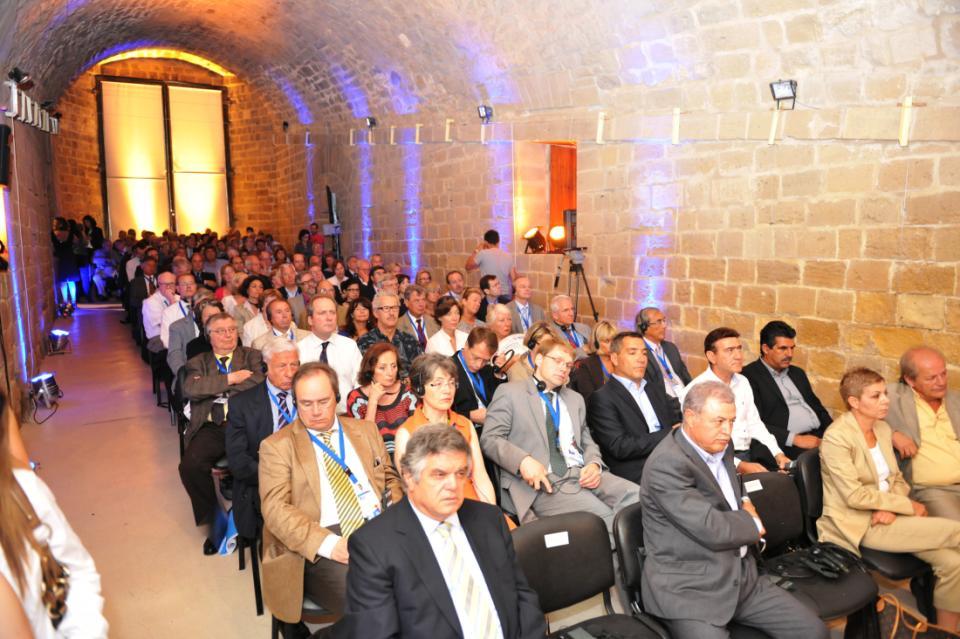 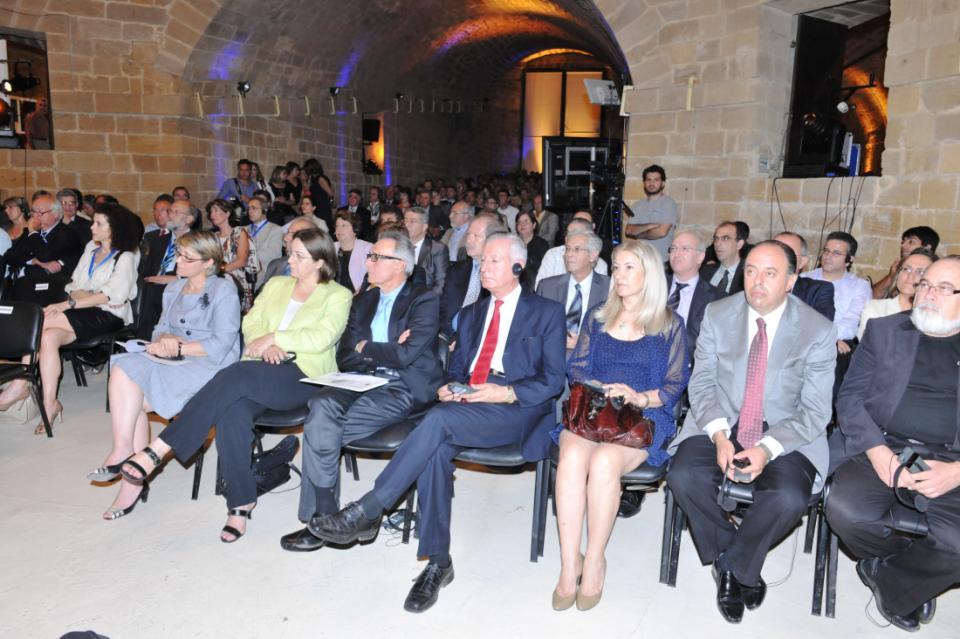 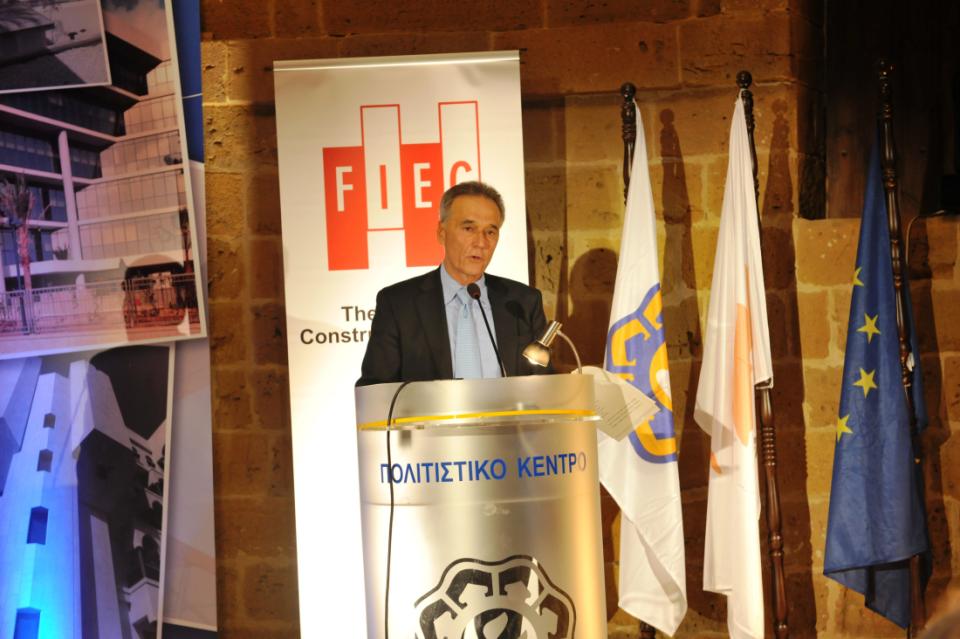 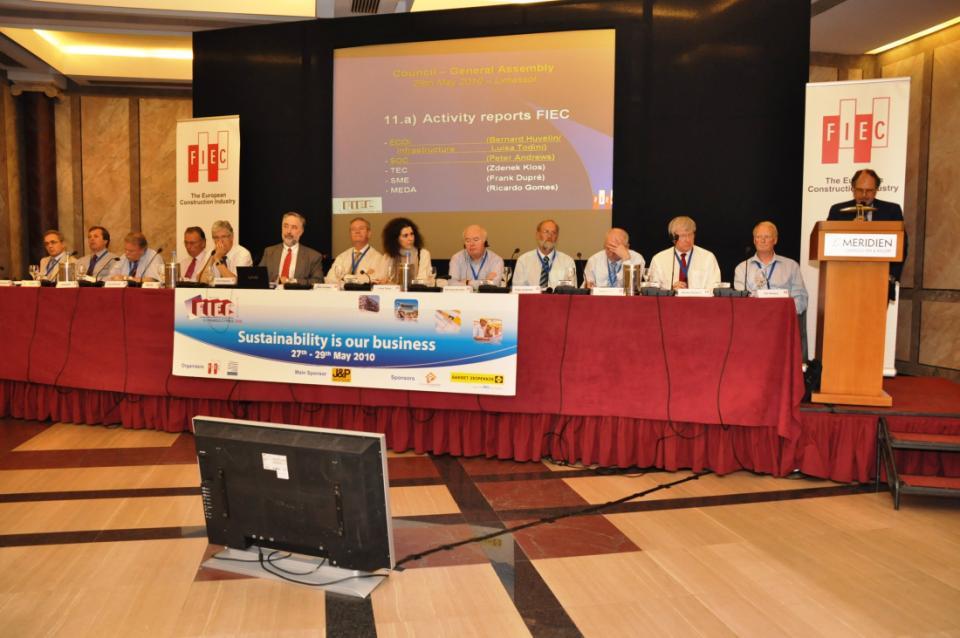 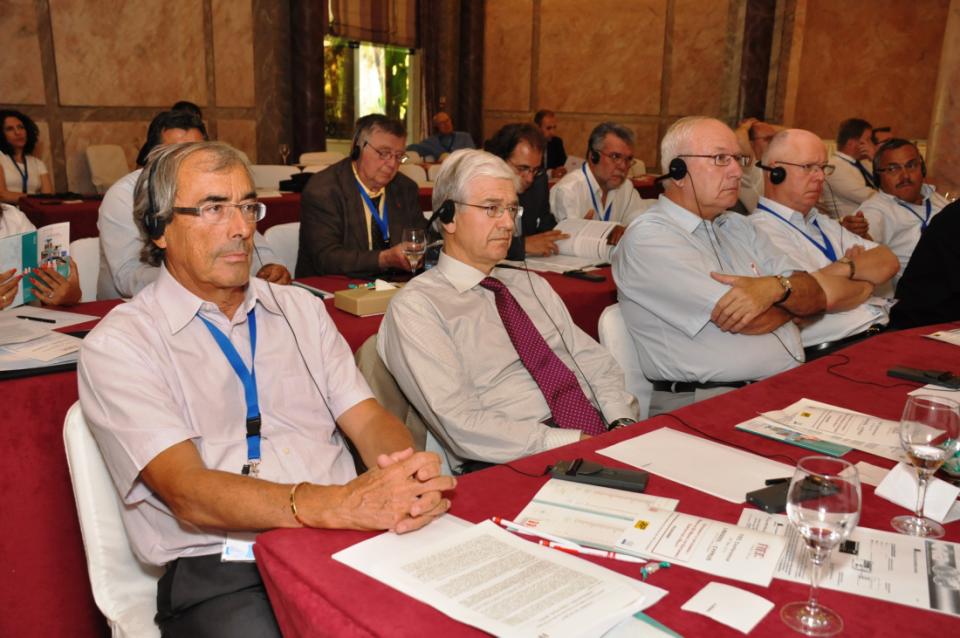 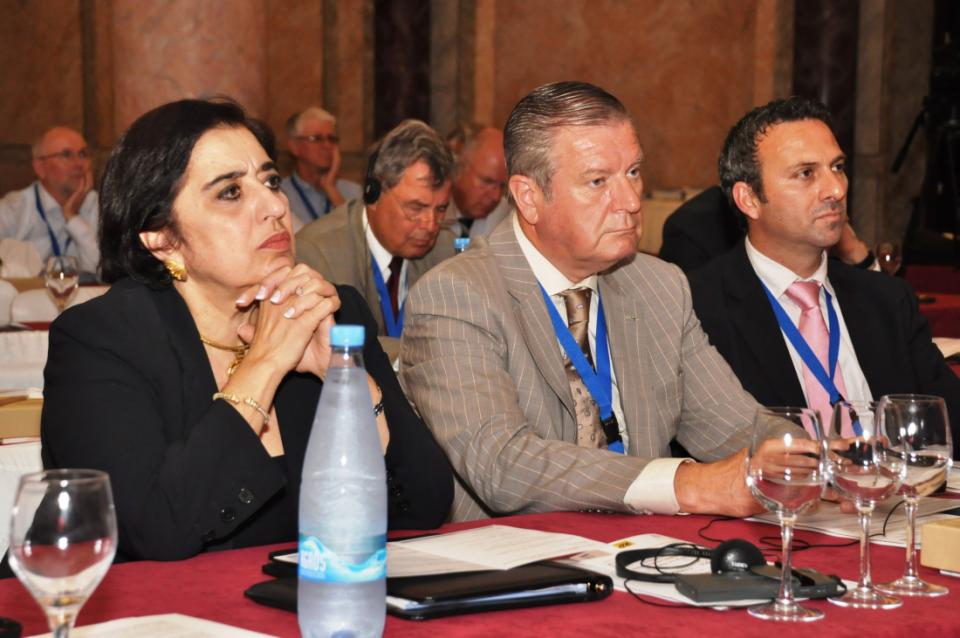 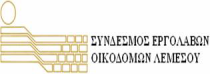 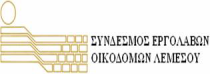 ΠΟΡΕΙΑ  50  ΧΡΟΝΩΝ  ΠΡΟΣ   ΤΗΝ ΑΠΟΚΤΗΣΗ  ΙΔΙΟΚΤΗΤΟΥ  ΟΙΚΗΜΑΤΟΣ
Οι πρώτες συνεδριάσεις  της Ένωσης Εργολάβων Οικοδομών Λεμεσού γίνονται στα οικήματα των Ανεξαρτήτων Συντεχνιών και στο Οίκημα Πατίκκη

Στις 17 Φεβρουαρίου 1962 γίνεται η πρώτη συνεδρίαση στο οίκημα που ενοικιάσθηκε από την ένωση στην οδό Ηπείρου αρ.13 με ενοίκιο £10 μηνιαίως.

Τα πρώτα έπιπλα και ο εξοπλισμός των γραφείων αποτελούσαν δωρεές από διάφορες εταιρείες.
---
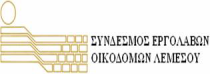 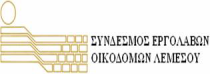 ΠΟΡΕΙΑ  50  ΧΡΟΝΩΝ  ΠΡΟΣ   ΤΗΝ ΑΠΟΚΤΗΣΗ  ΙΔΙΟΚΤΗΤΟΥ  ΟΙΚΗΜΑΤΟΣ
Αργότερα τα γραφεία του συνδέσμου μεταφέρθηκαν στο Διδασκαλικό Μέγαρο στη γωνία  Γλάδστωνος και Μεσολογγίου, όπου και στεγάζονταν μέχρι πρόσφατα.


Η απόκτηση ιδιόκτητου οικήματος υπήρξε μια από τις βασικές προτεραιότητες αλλά και όραμα των μελών μας για πολλά χρόνια.

-----
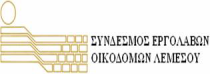 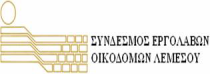 ΠΟΡΕΙΑ  50  ΧΡΟΝΩΝ  ΠΡΟΣ   ΤΗΝ ΑΠΟΚΤΗΣΗ  ΙΔΙΟΚΤΗΤΟΥ  ΟΙΚΗΜΑΤΟΣ
ΑΓΟΡΑ ΟΙΚΟΠΕΔΟΥ   2004-2005 

Για αρκετό καιρό γίνονταν  προσπάθειες για εξεύρεση κατάλληλου  χώρου για την ανέγερση ιδιόκτητου οικήματος για στέγαση του Συνδέσμου.  
Τελικά βρέθηκε οικόπεδο για την ανέγερση στη βόρειο παράλληλο οδό του αυτοκινητόδρομου, στην περιοχή Αγίας Φύλας.
Το κόστος του οικοπέδου ανερχόταν στις £70,000. Το οικόπεδο αγοράστηκε και αποφασίστηκε ο Σύνδεσμος να προχωρήσει στην ανέγερση ιδιόκτητου οικήματος.
Στις 19 Απριλίου, 2005 μετά από ψηφοφορία του Εικοσαμελούς Συμβουλίου για ανάθεση του έργου σε Αρχιτέκτονα, το έργο ανατέθηκε στον αρχιτέκτονα  Άκη Χαραλάμπους. 

----
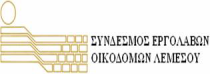 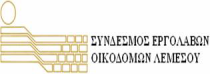 ΠΟΡΕΙΑ  50  ΧΡΟΝΩΝ  ΠΡΟΣ   ΤΗΝ ΑΠΟΚΤΗΣΗ  ΙΔΙΟΚΤΗΤΟΥ  ΟΙΚΗΜΑΤΟΣ
ΥΠΟΓΡΑΦΗ ΣΥΜΒΟΛΑΙΩΝ ΑΝΕΓΕΡΣΗΣ

Το όραμα των Ιδρυτών του Συνδέσμου Εργολάβων και των μελών του αρχίζει να γίνεται πραγματικότητα. 

Στις 11 Δεκεμβρίου 2008 υπογράφονται τα Συμβόλαια για την ανέγερση ιδιόκτητου οικήματος.

Το έργο ανατέθηκε στην εργοληπτική Εταιρεία George Anastasi & Sons Ltd, στην παρουσία των Αρχιτεκτόνων Μελετητών του έργου, Akis Charalambous Partneship,  του Προέδρου του Δ.Σ  κ. Πέτρου Ευλογημένου του Αντιπροέδρου κ. Χάρη Ιωάννου και του Γραμματέα κ. Γιάννη Μαρκίδη.

------
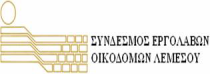 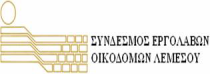 ΠΟΡΕΙΑ  50  ΧΡΟΝΩΝ  ΠΡΟΣ   ΤΗΝ ΑΠΟΚΤΗΣΗ  ΙΔΙΟΚΤΗΤΟΥ  ΟΙΚΗΜΑΤΟΣ
ΑΝΕΓΕΡΣΗ ΤΟΥ ΟΙΚΗΜΑΤΟΣ

Στις 11 Φεβρουαρίου 2009 και ώρα 12.00π.μ. έγινε η κατάθεση του θεμέλιου λίθου από τον εκλιπόντα  πρώην πρόεδρο του Συνδέσμου Εργολάβων Οικοδομών Λεμεσού κ. Όμηρο Ιορδάνους.


Από τις αρχές Μαρτίου του 2010 διαθέτουμε το δικό μας σπίτι, πρωτοποριακό σε σχεδιασμό και εξοπλισμένο με όλα τα σύγχρονα μέσα. 

Ένα οίκημα αντάξιο των προσδοκιών μας που θα καλύπτει τις ανάγκες του Κύπριου Εργολάβου μέσα στα πλαίσια της Ενωμένης Ευρώπης. 
…………………….
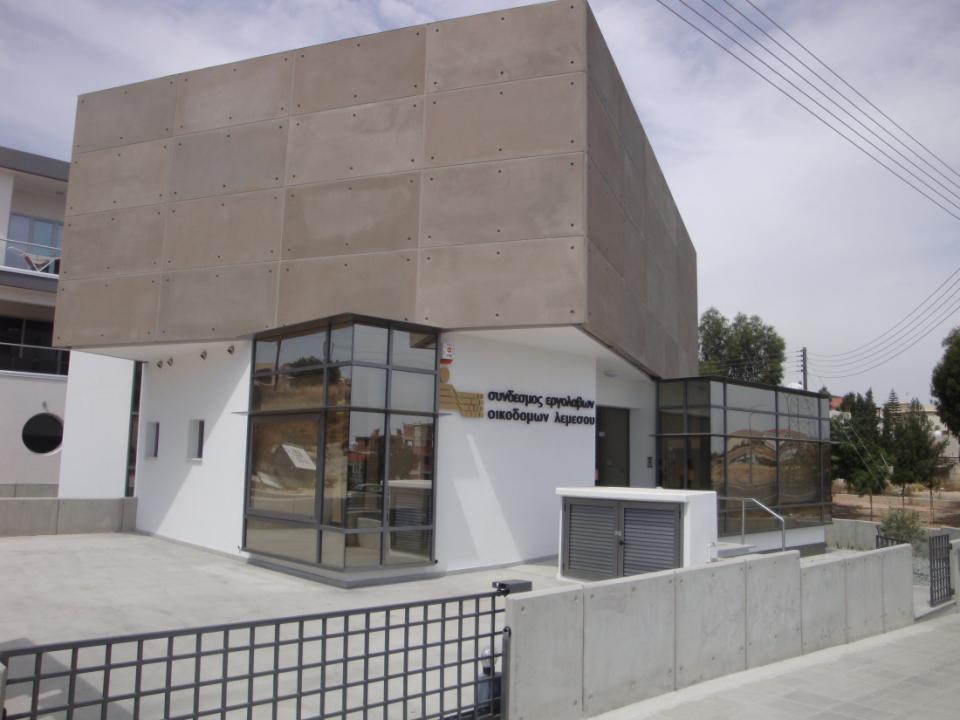 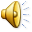 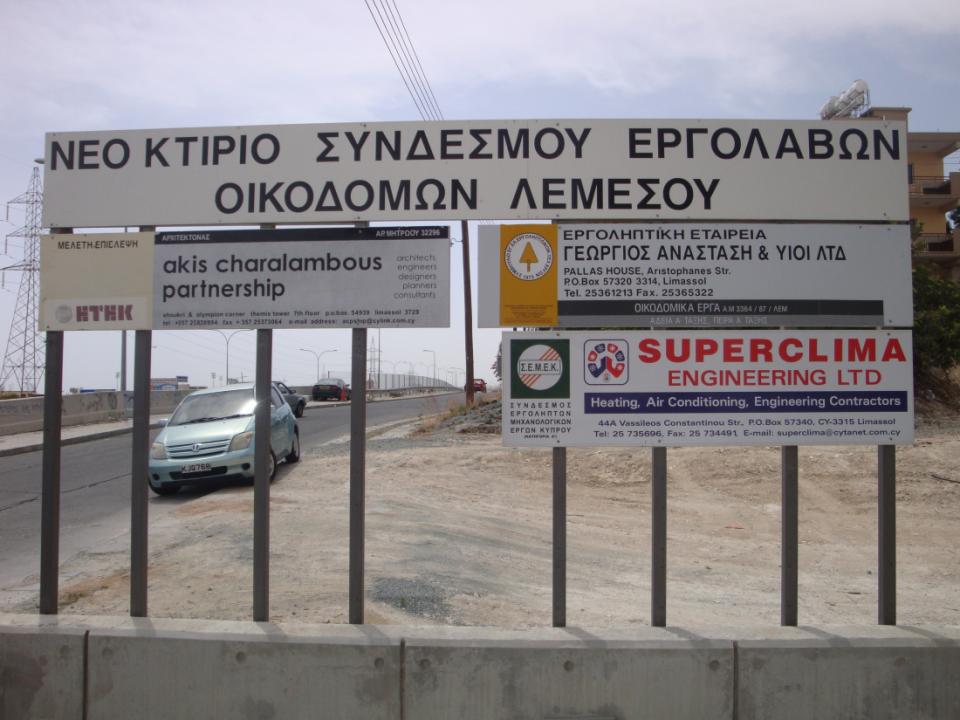 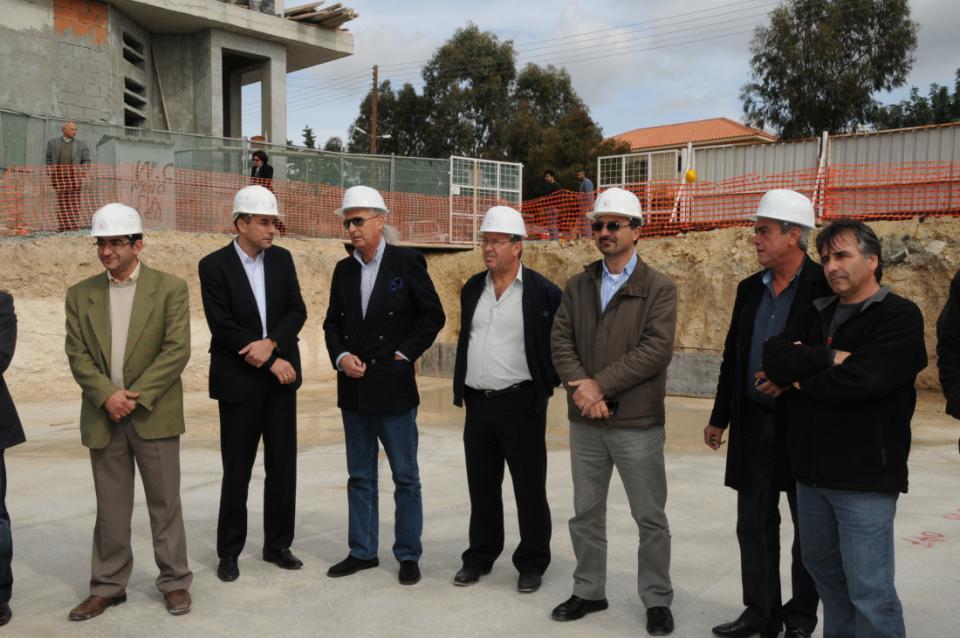 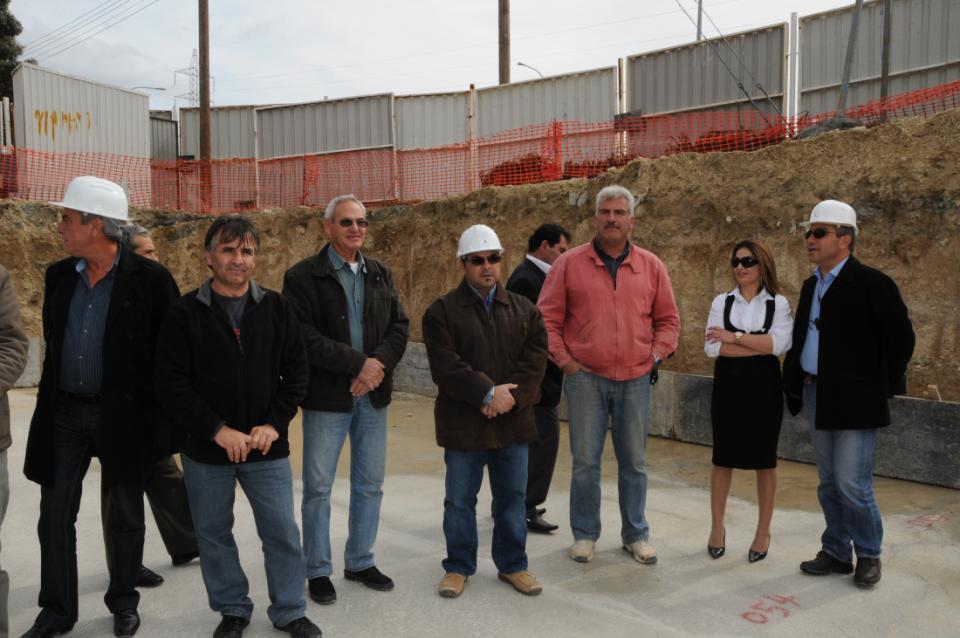 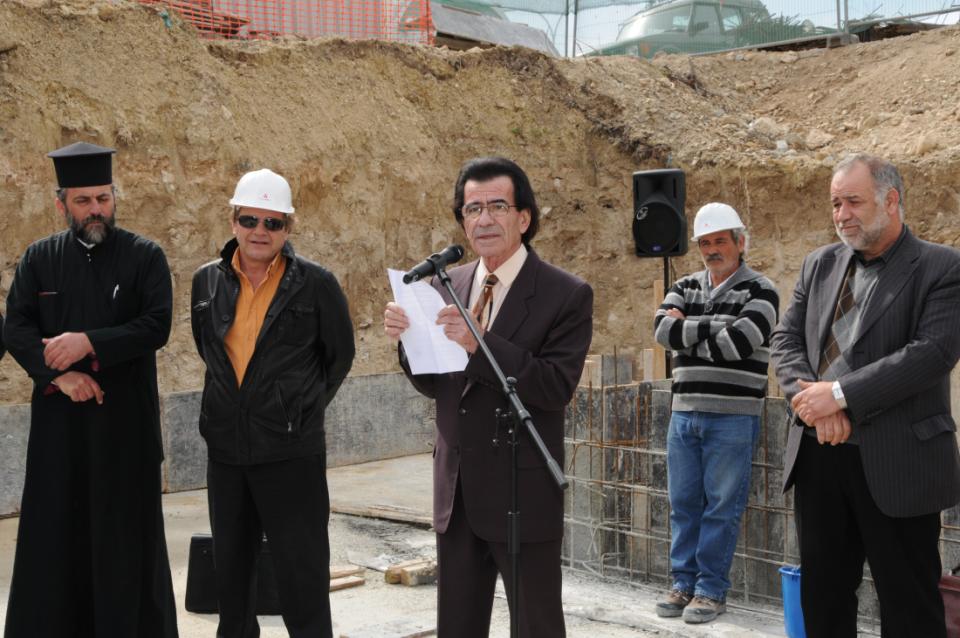 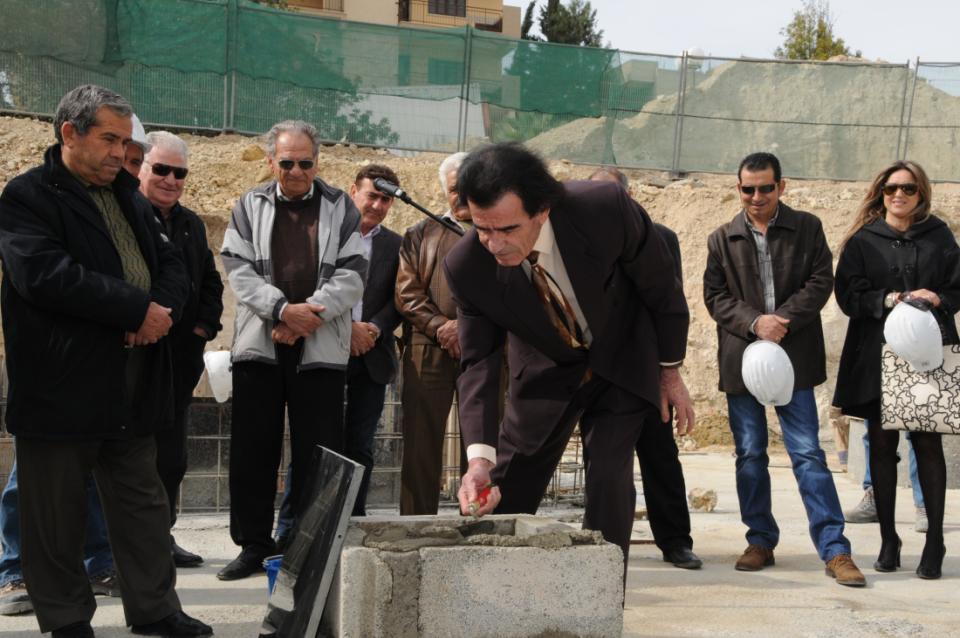 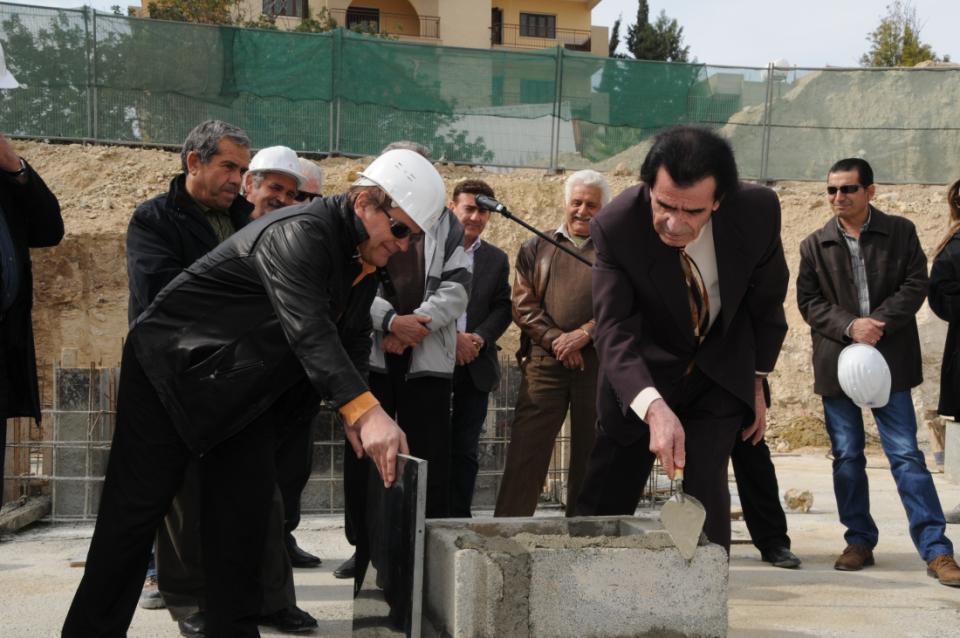 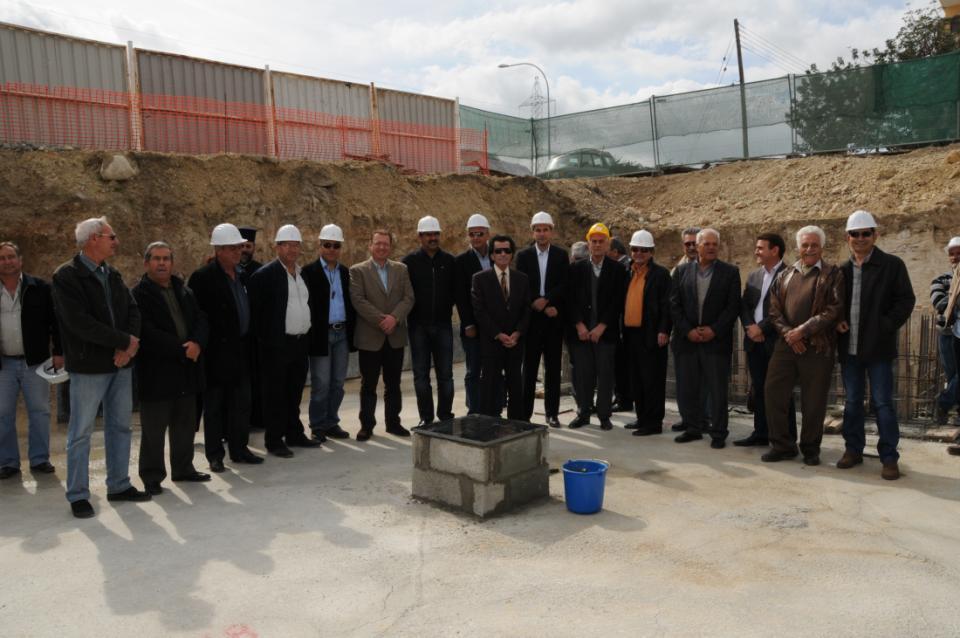 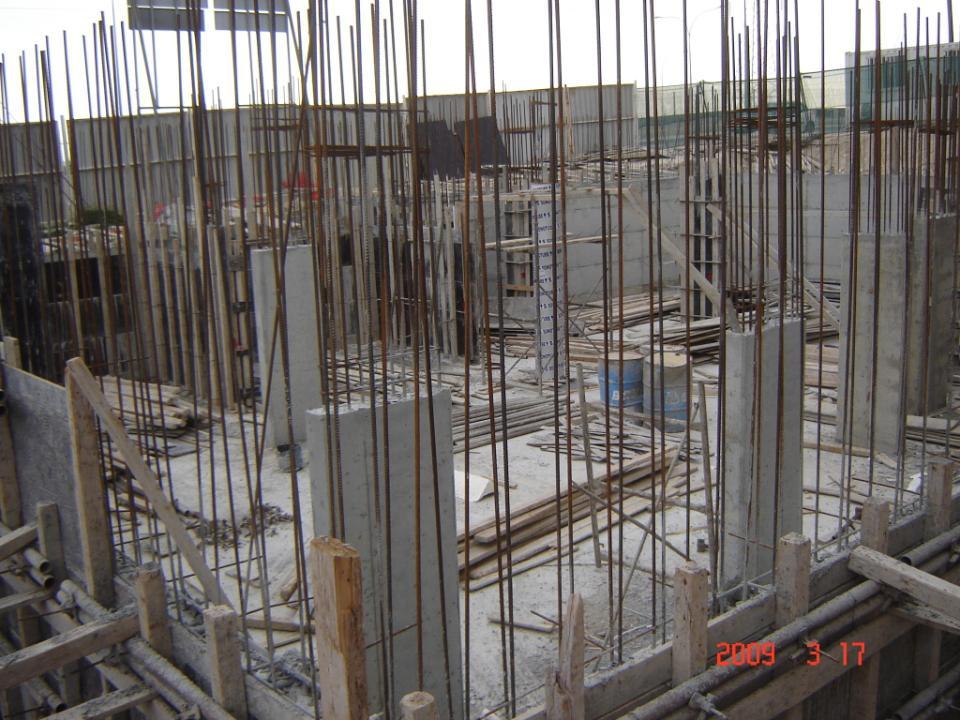 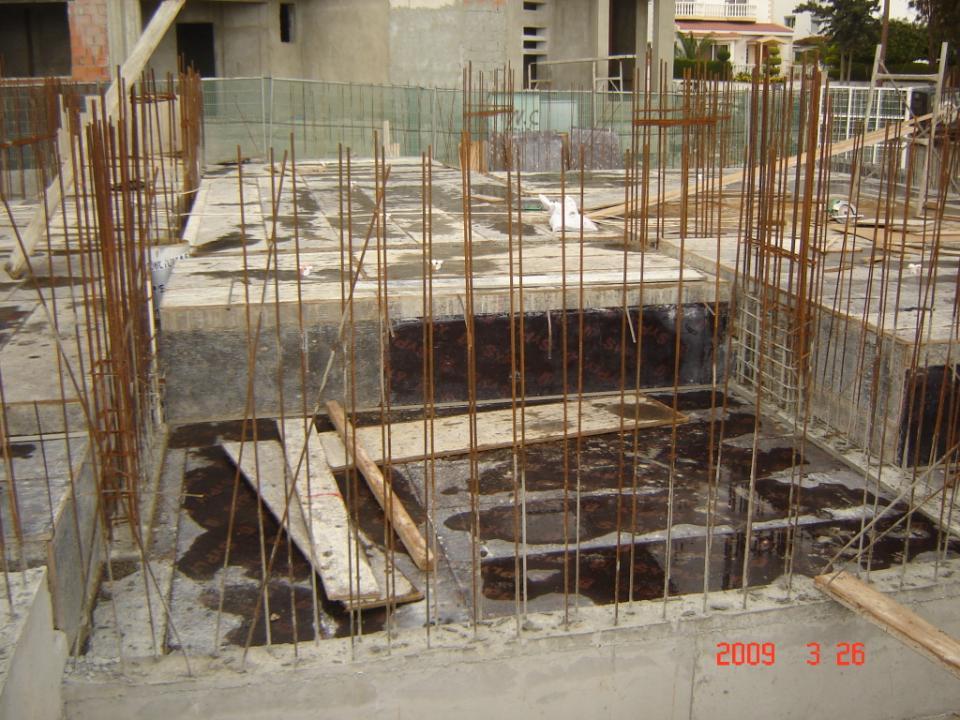 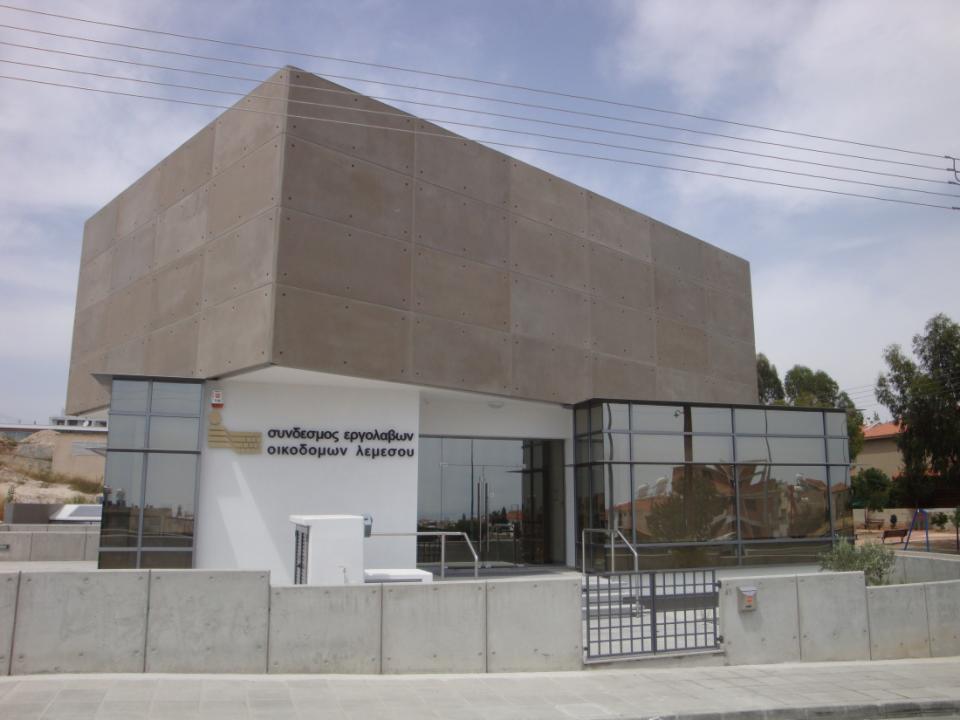 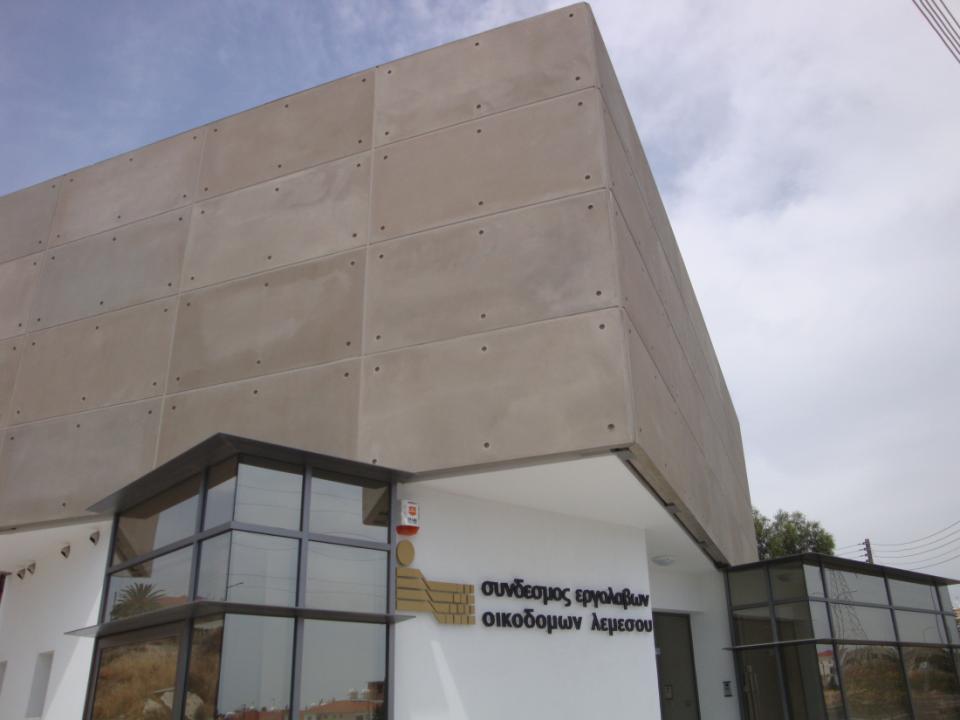 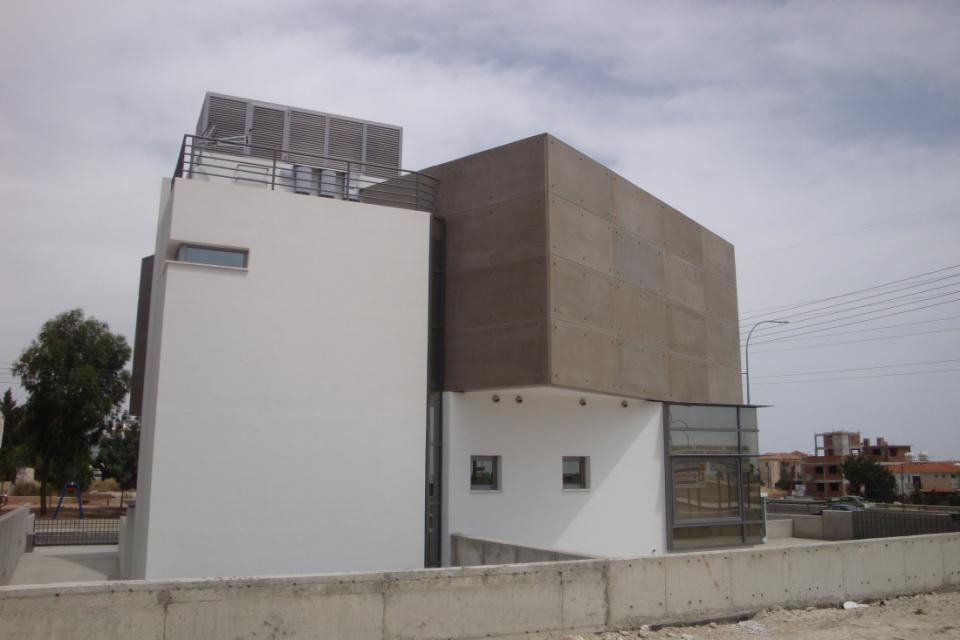 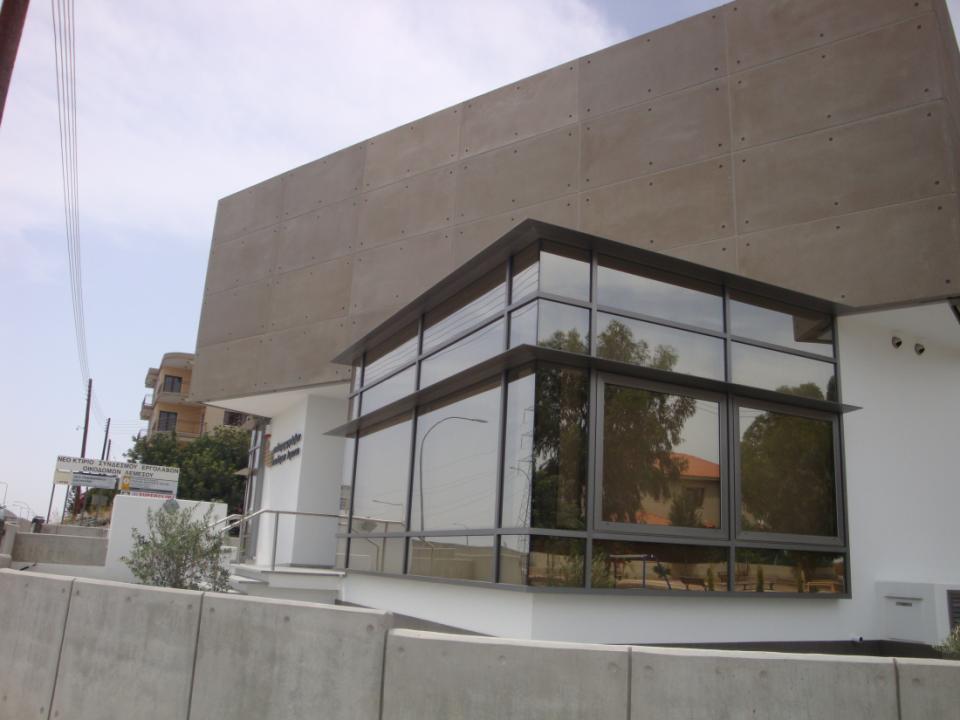 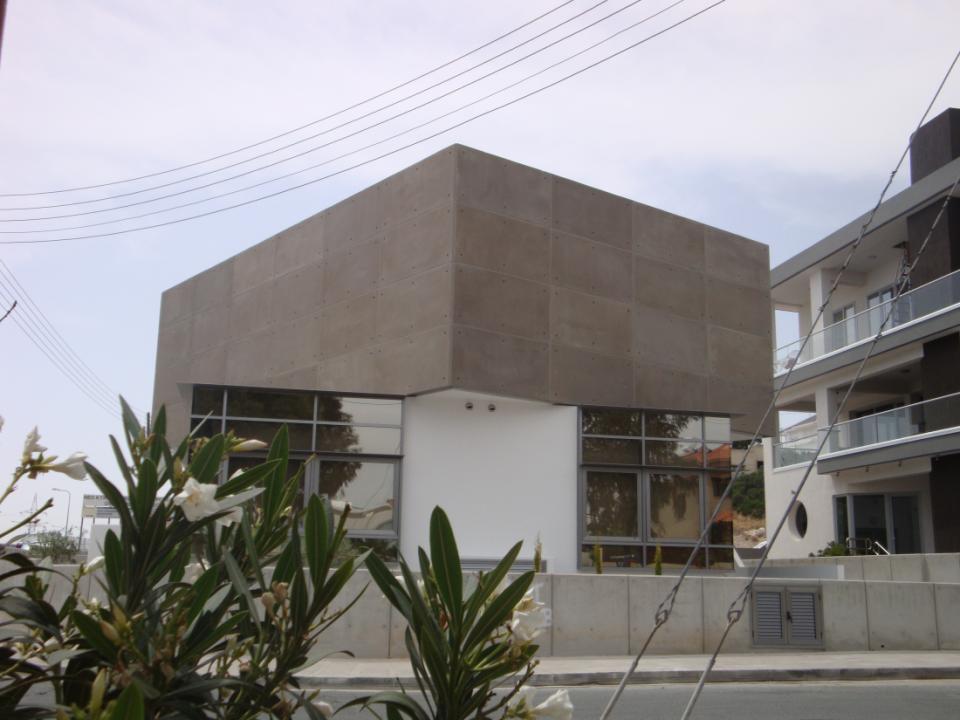 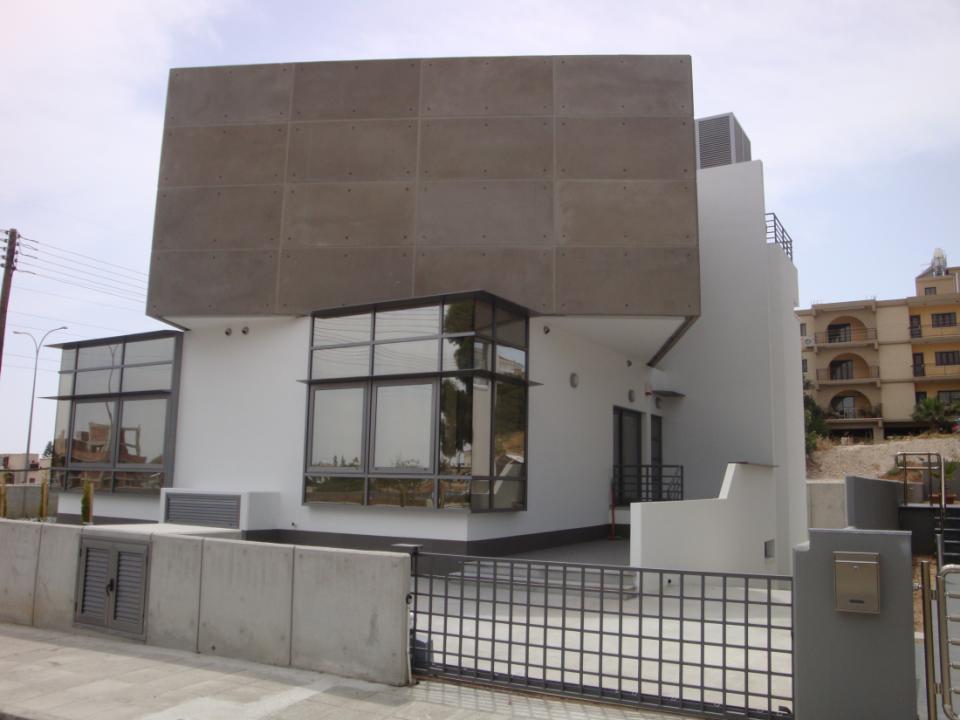 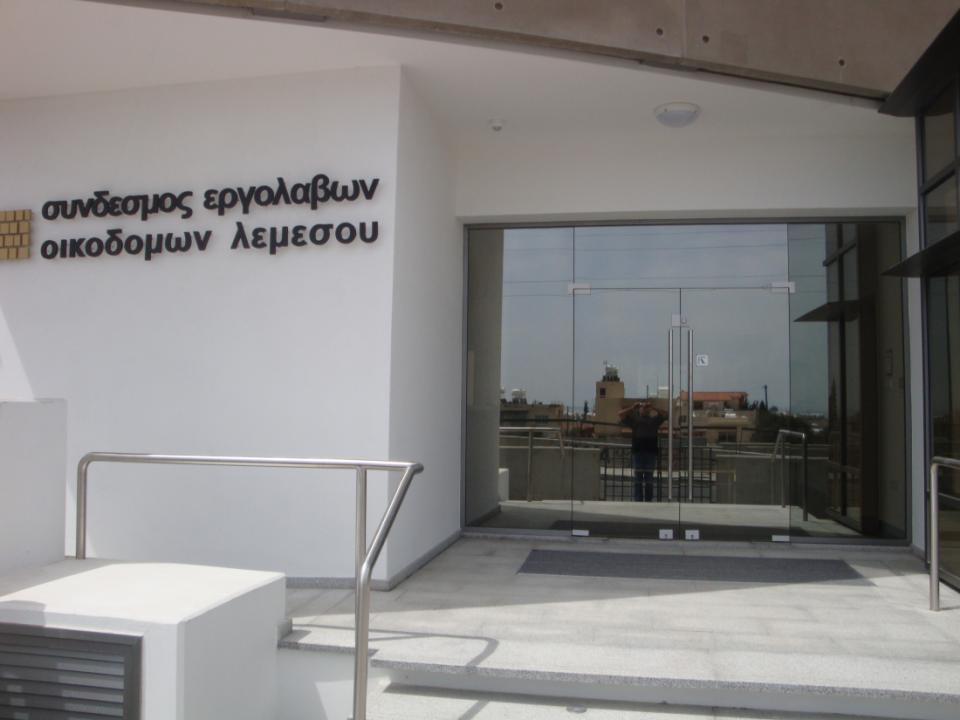 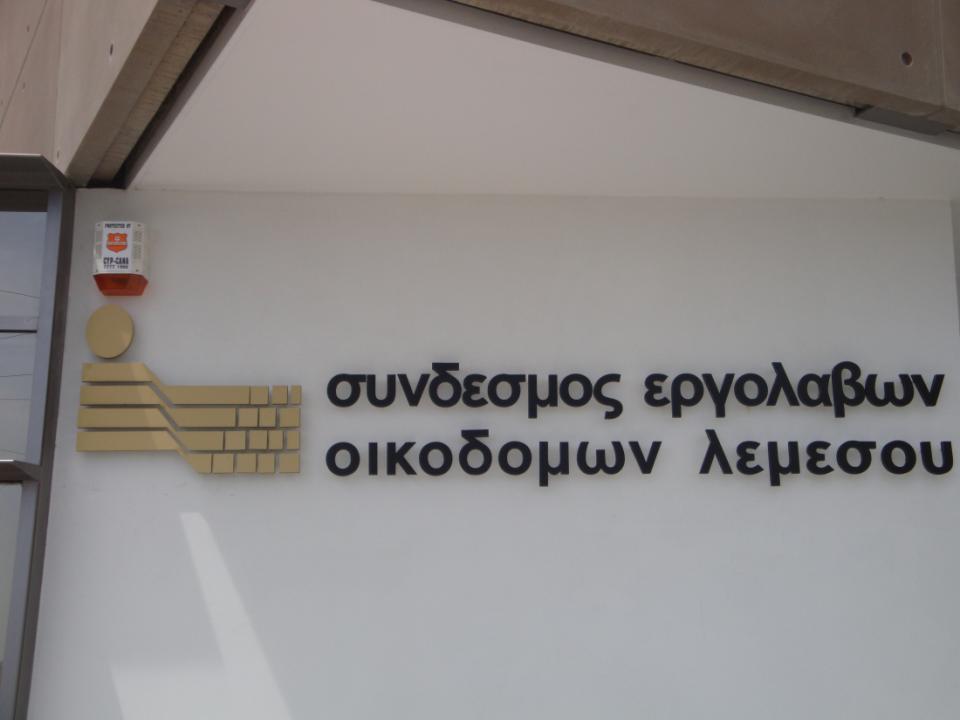 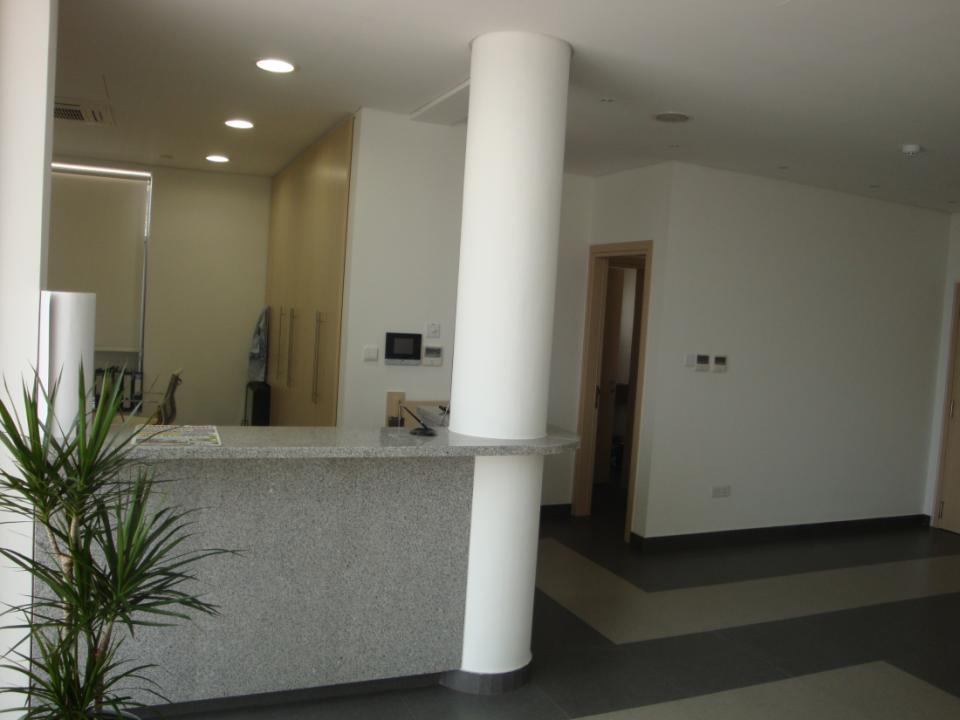 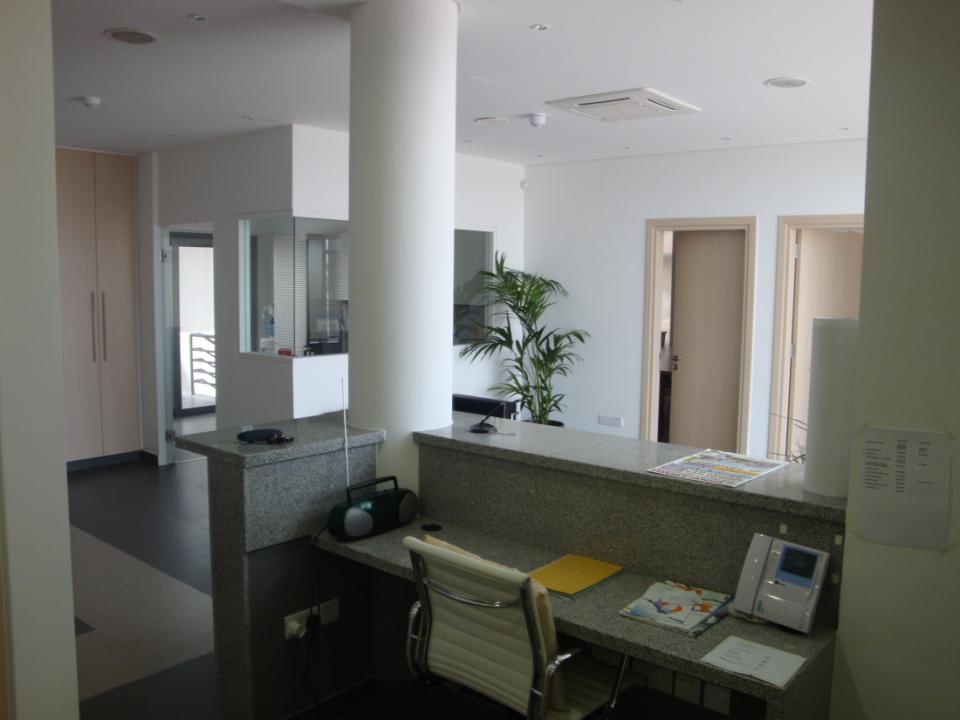 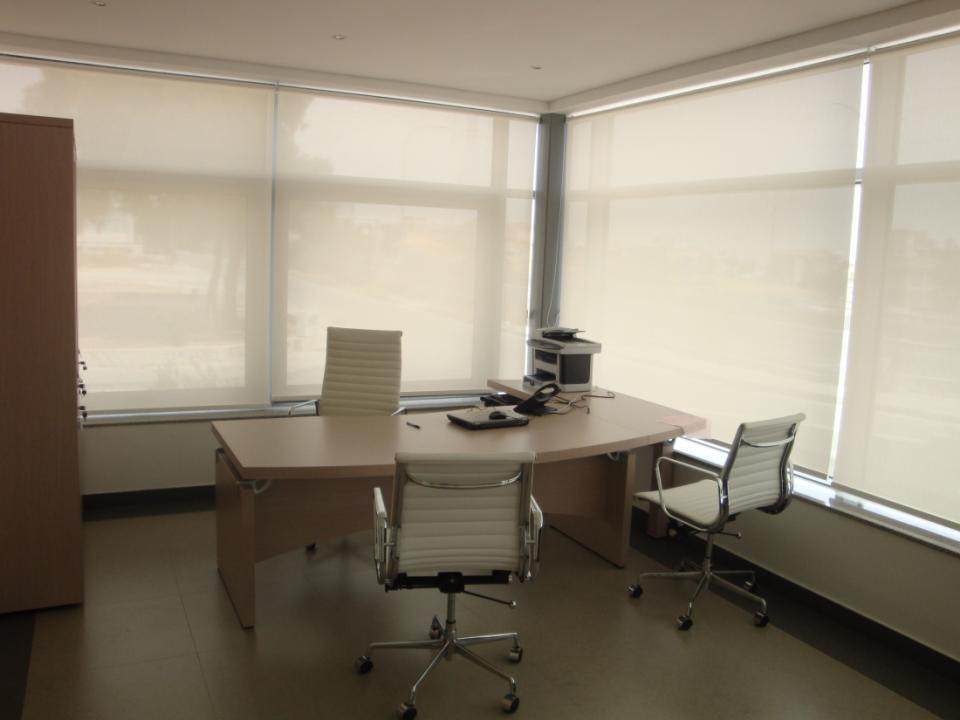 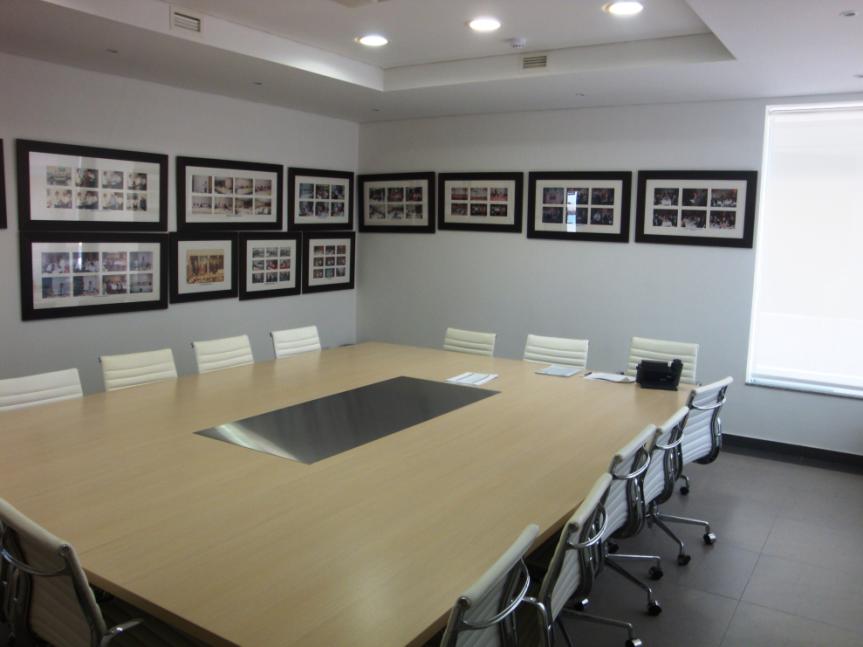 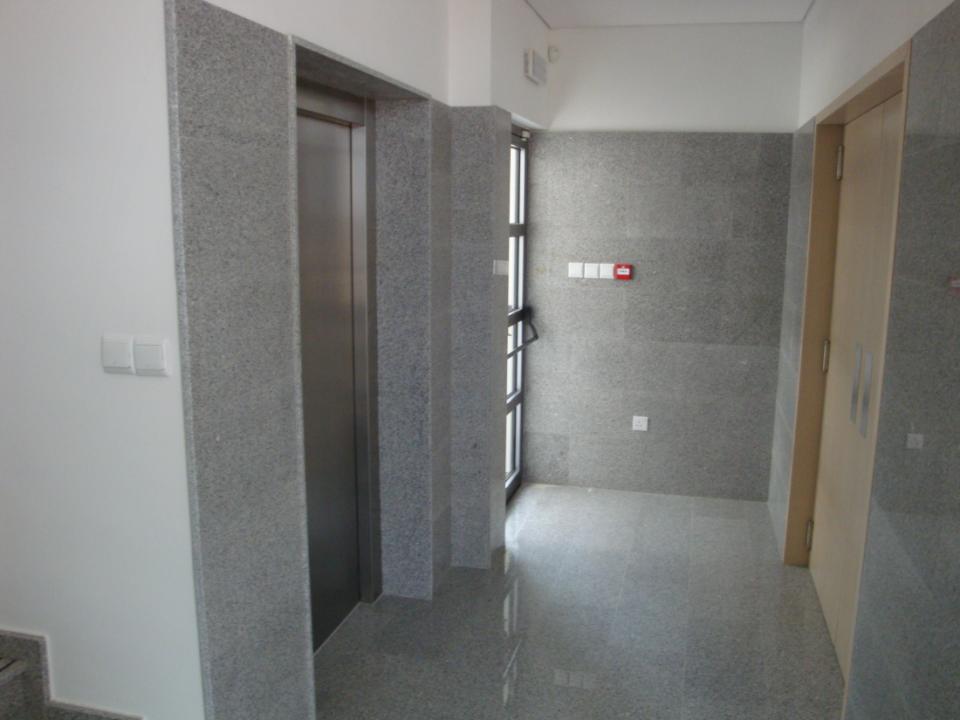 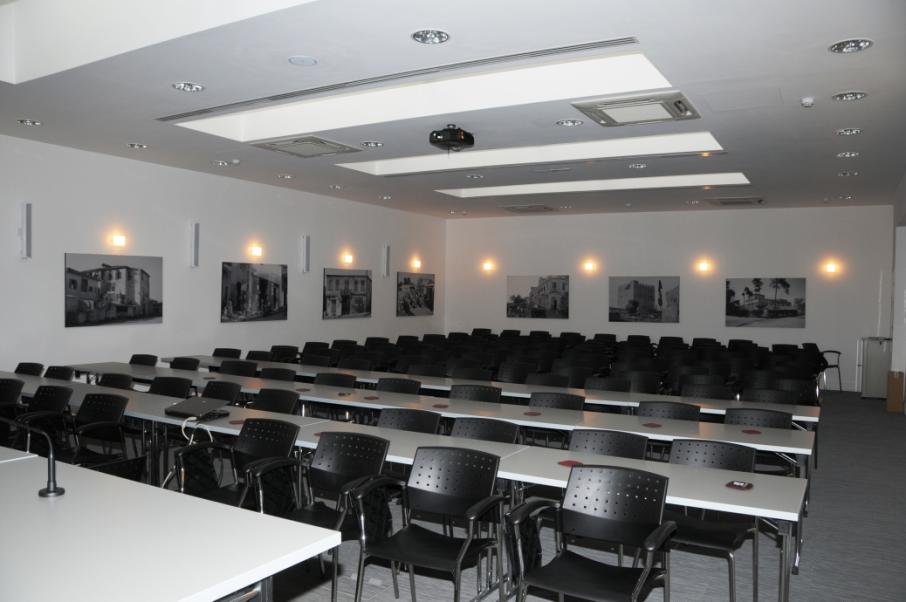 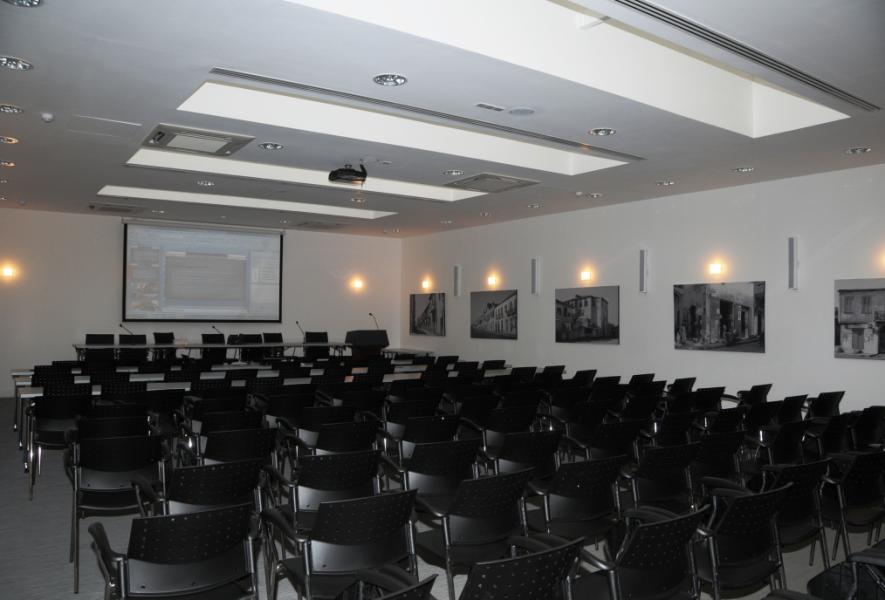 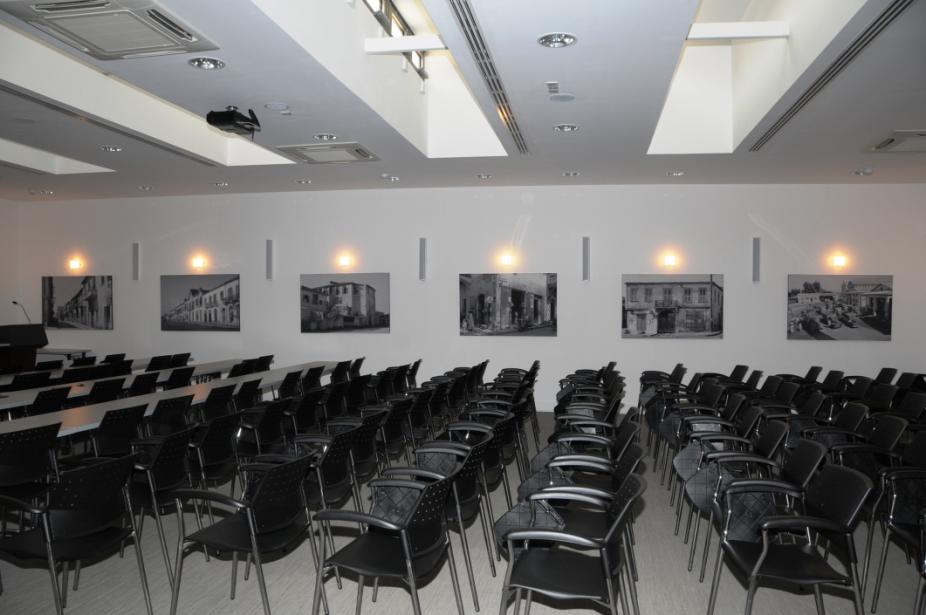 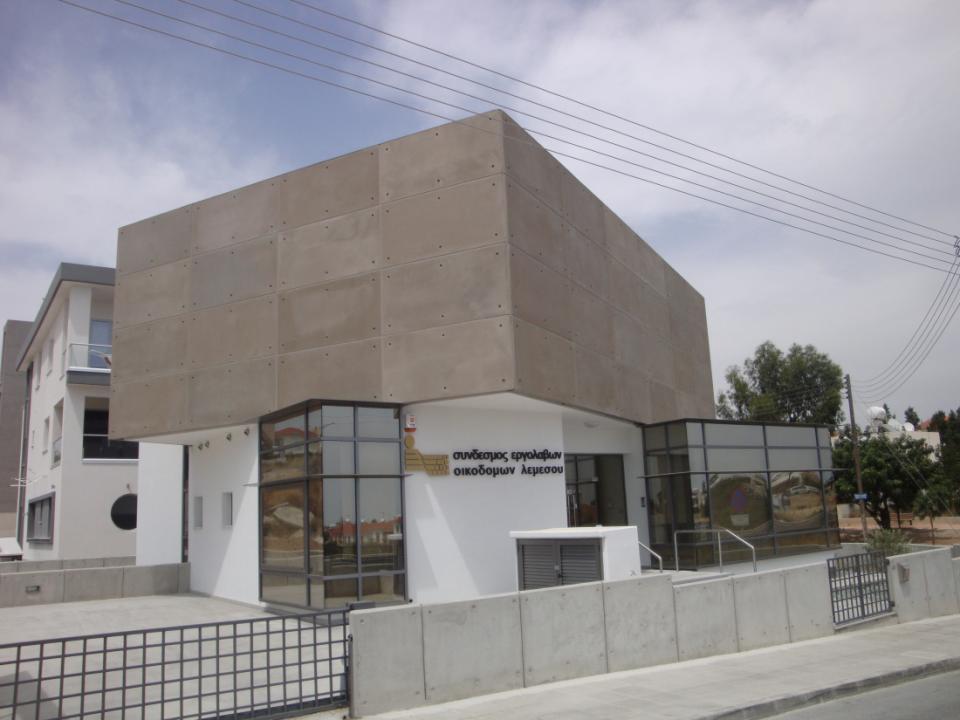 ΠΑΡΑΓΩΓΗ 

ΣΥΝΔΕΣΜΟΣ
 ΕΡΓΟΛΑΒΩΝ ΟΙΚΟΔΟΜΩΝ ΛΕΜΕΣΟΥ

2010
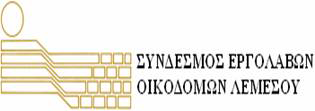